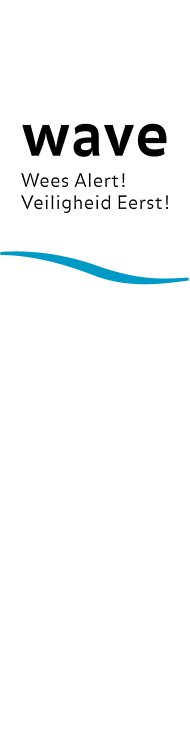 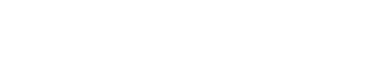 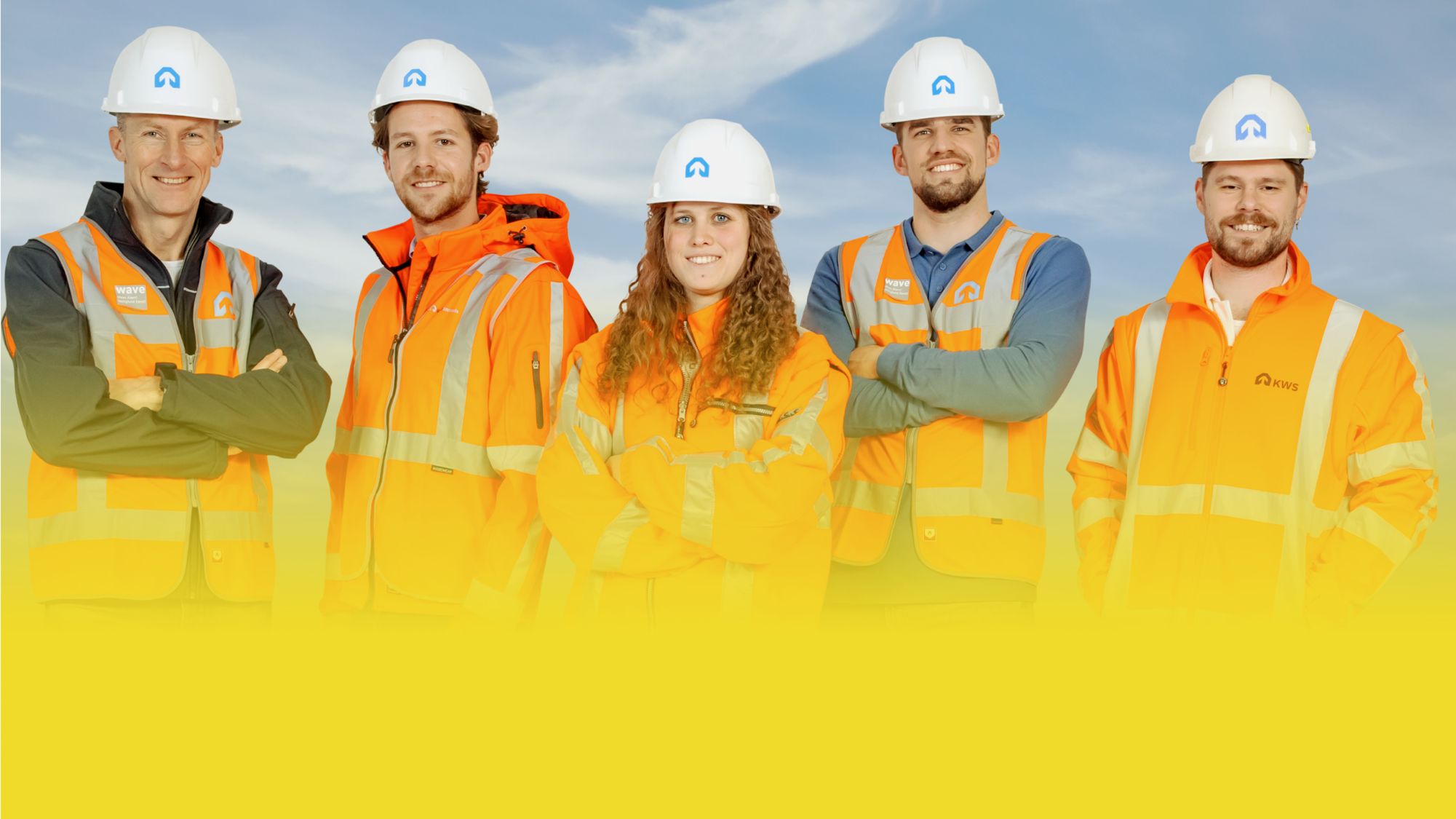 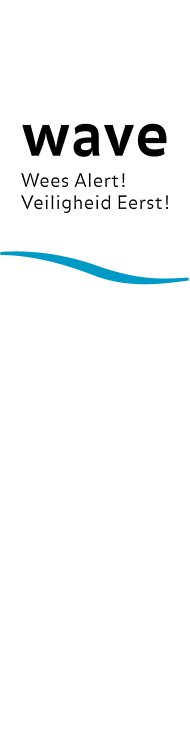 From bingo! An accident, to:
WORKING SAFELY TOGETHER, YOU CAN MAKE THE DIFFERENCE
Bingo! Now I can make the difference
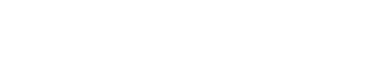 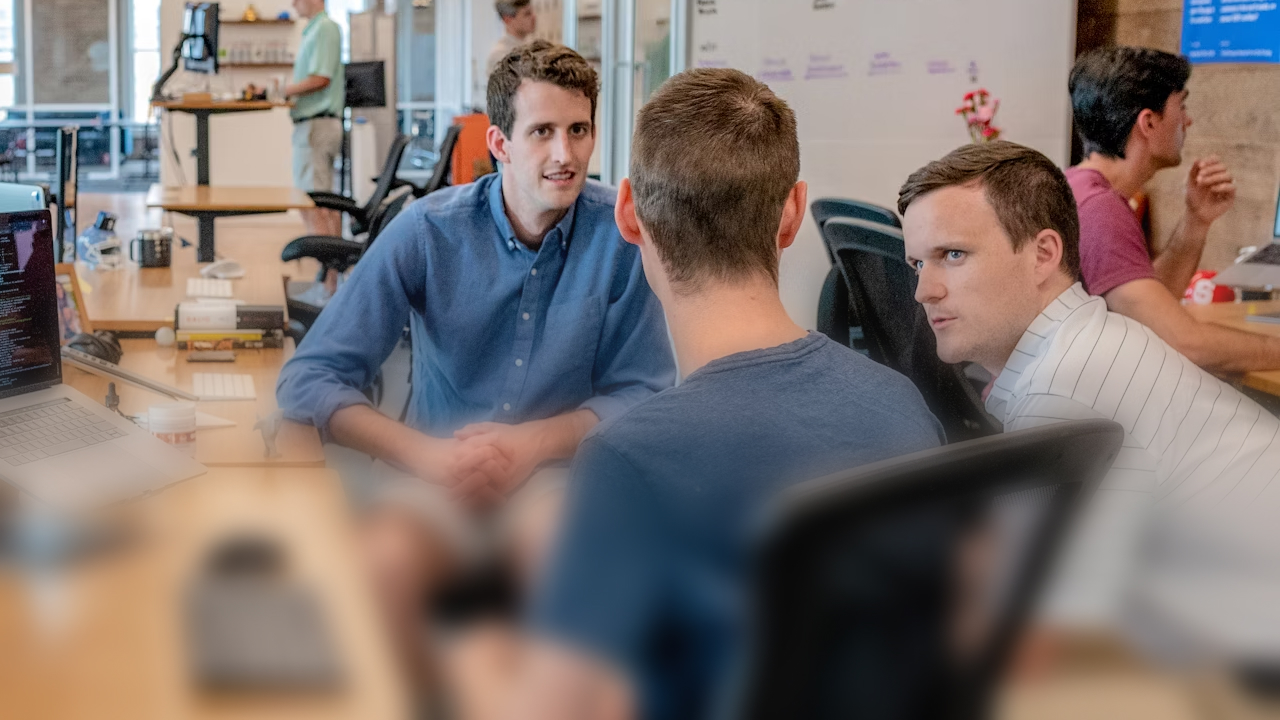 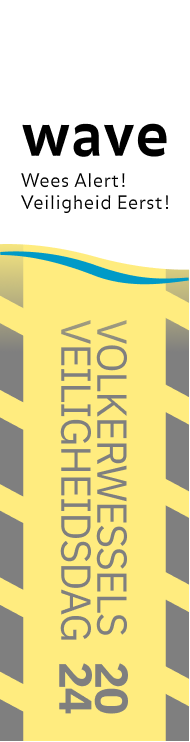 WAVE value: Respect
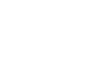 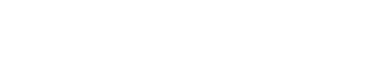 Get your 
bingo card ready!
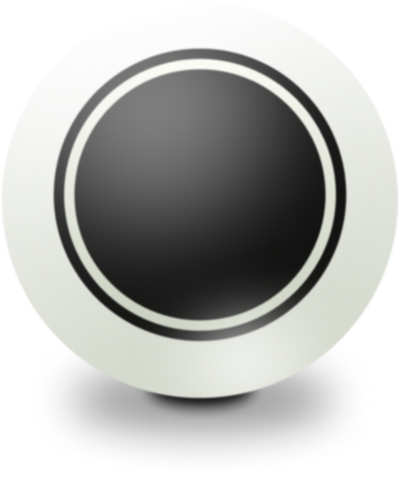 12
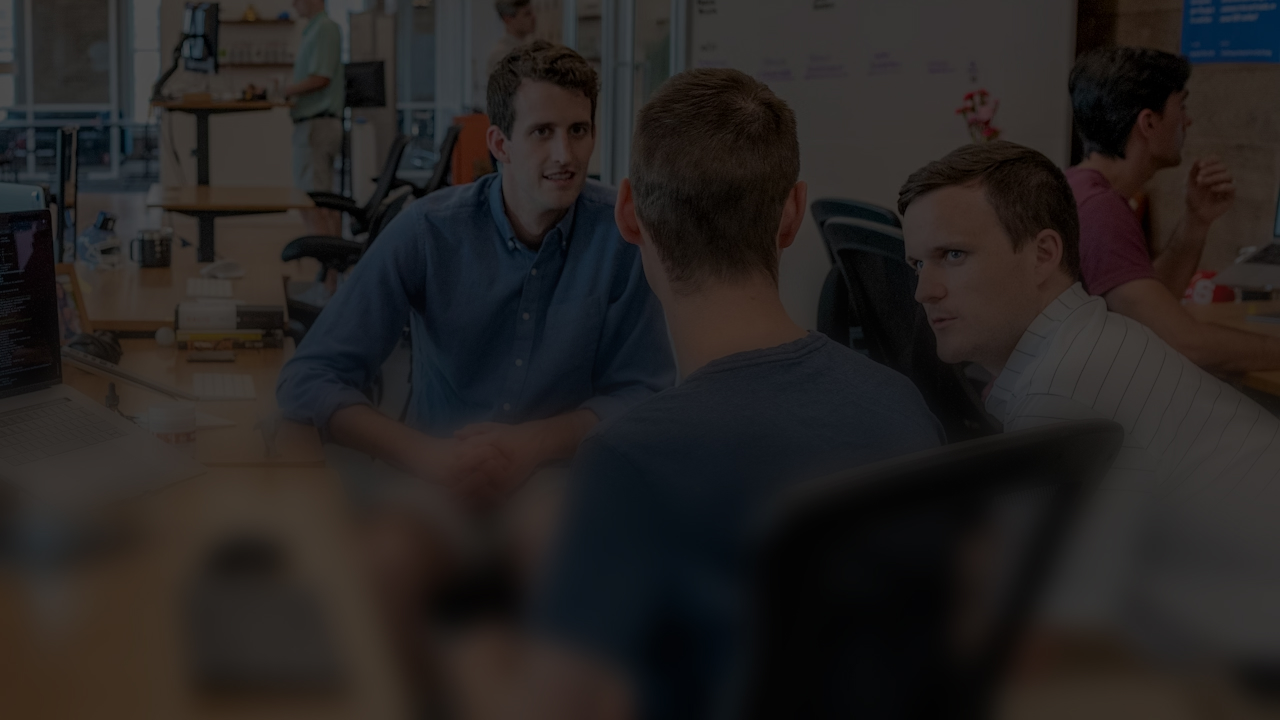 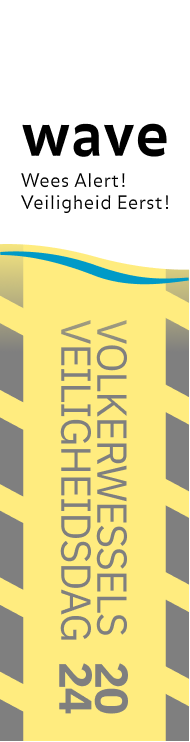 During an alcohol-free after-work drink, a colleague speaks in a derogatory tone about the looks of another colleague who is not there at the time. What do you do?
Question
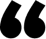 WAVE value: Respect
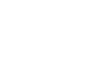 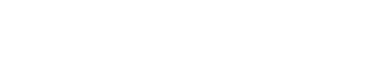 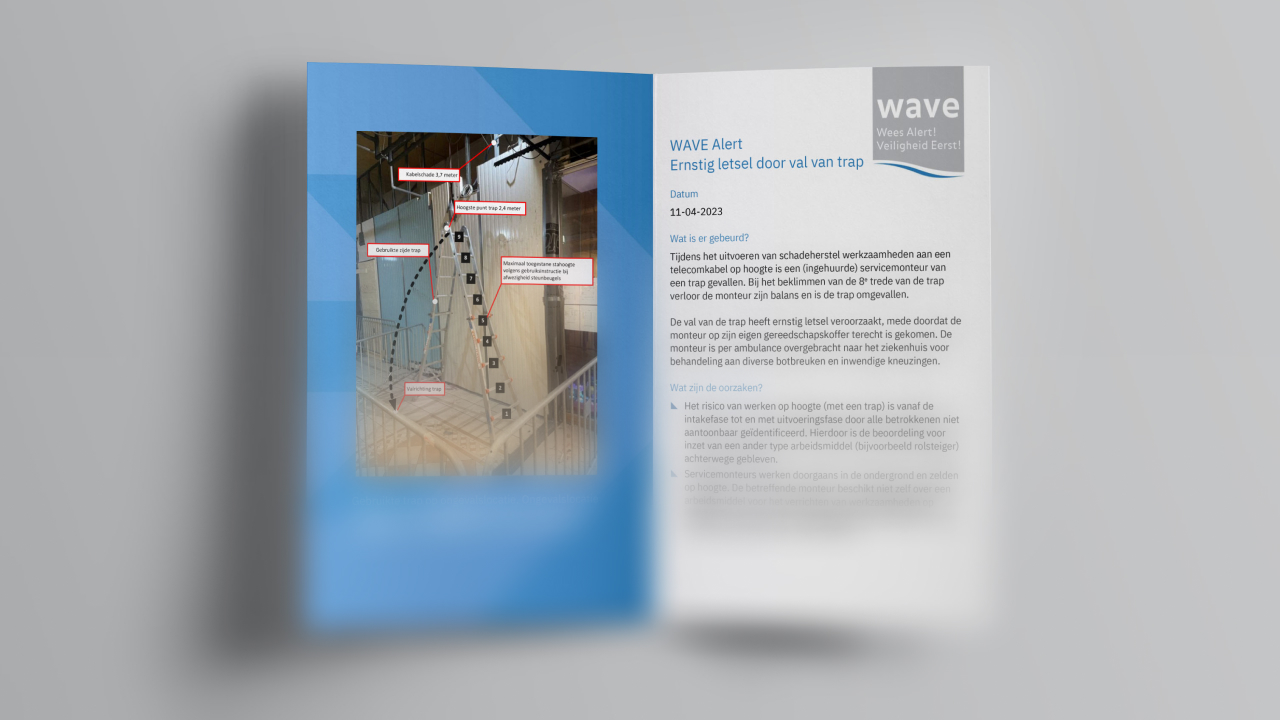 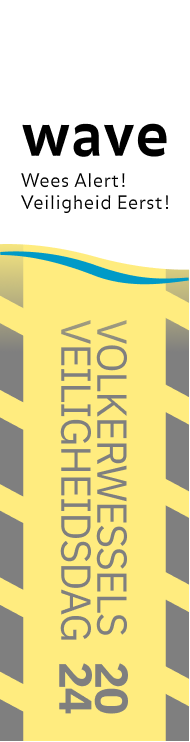 WAVE value: Willingness to learn
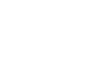 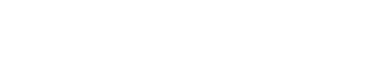 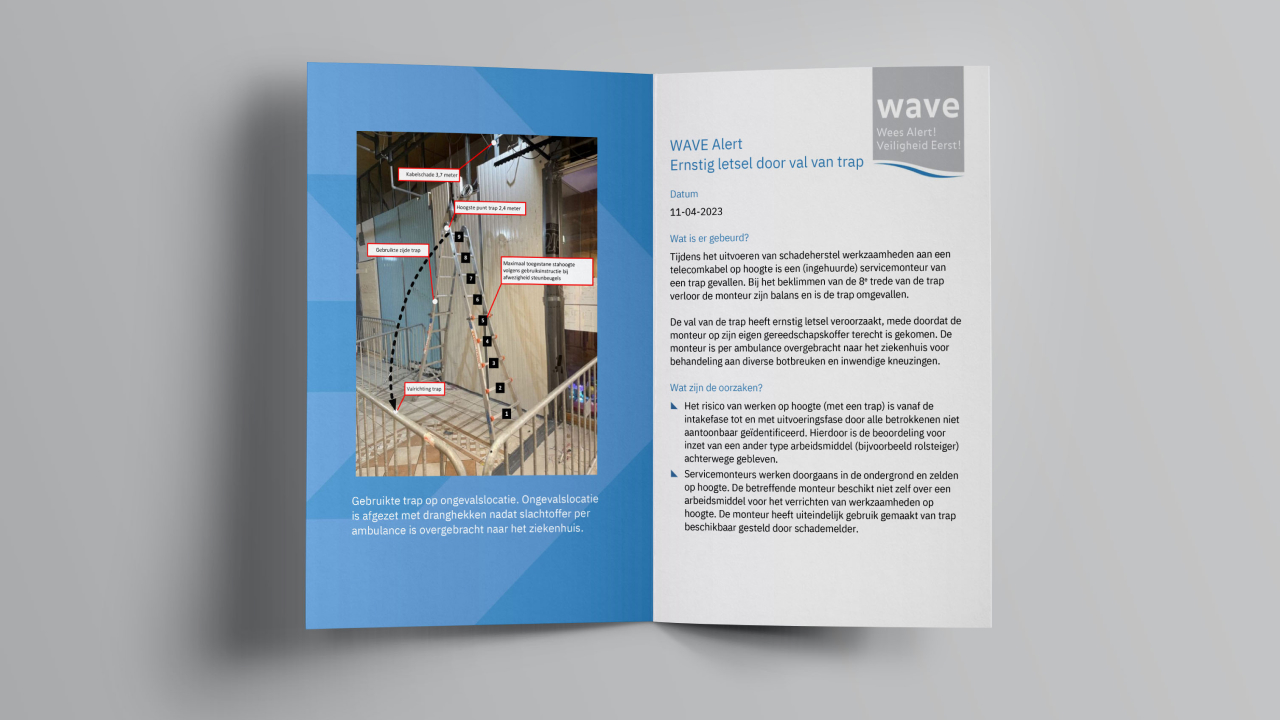 Get your 
bingo card ready!
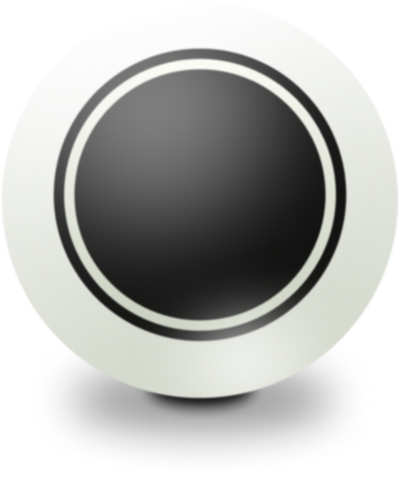 4
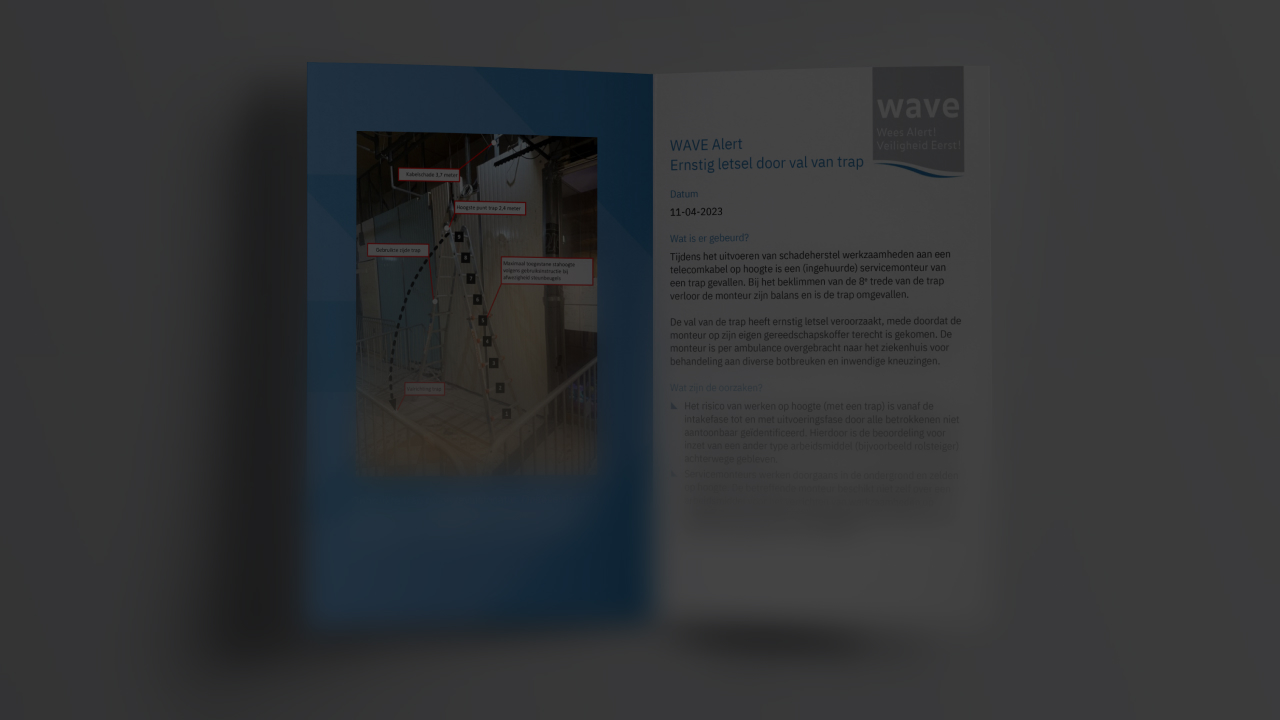 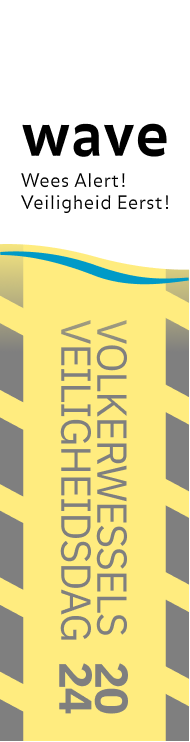 How would you like to learn from a WAVE report? Can you give an example of a report from which you learned a lesson?
Question
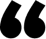 WAVE value: Willingness to learn
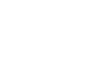 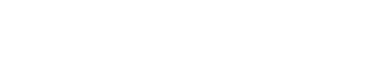 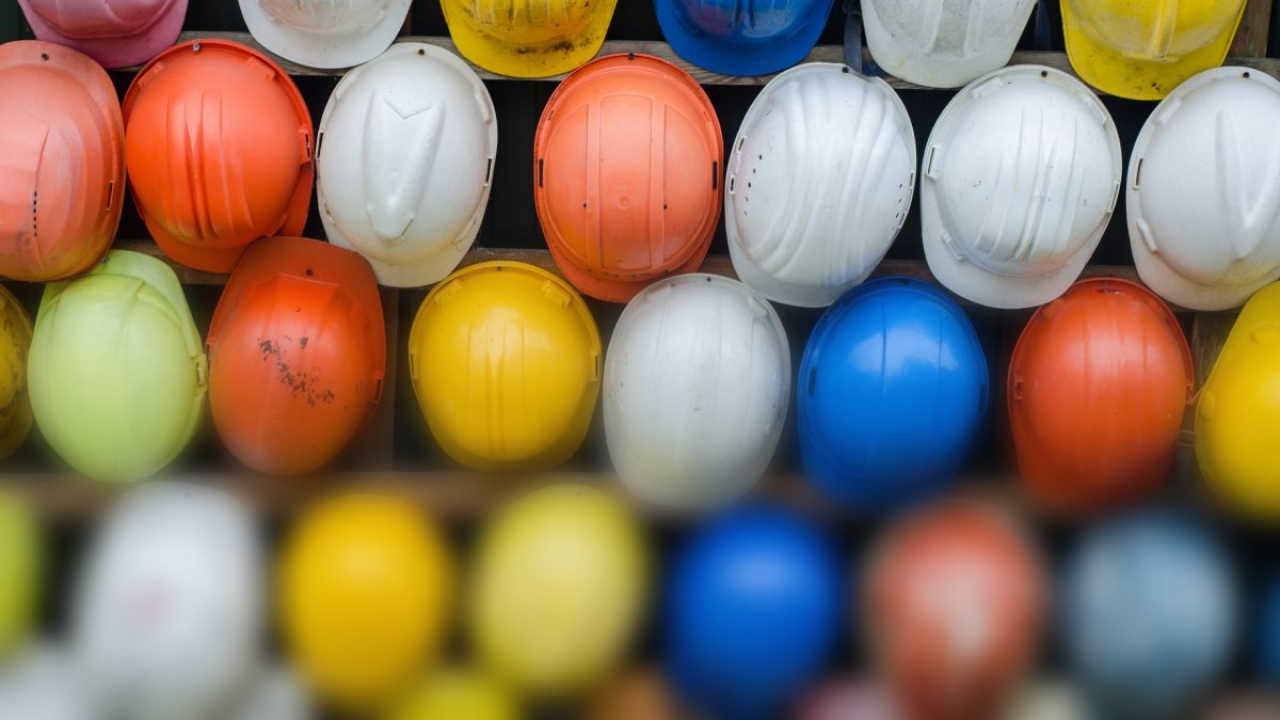 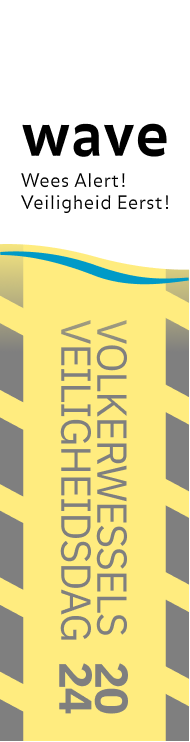 WAVE value: Consistent
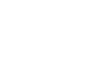 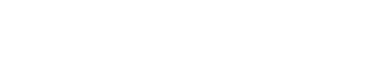 Get your 
bingo card ready!
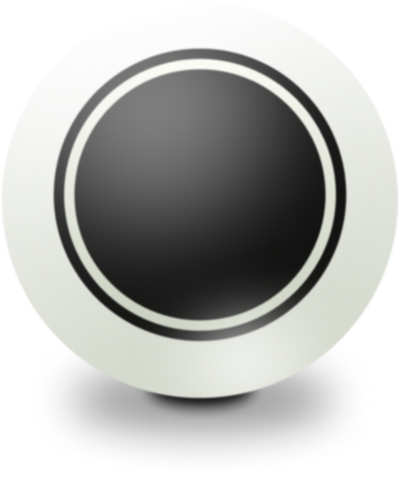 6
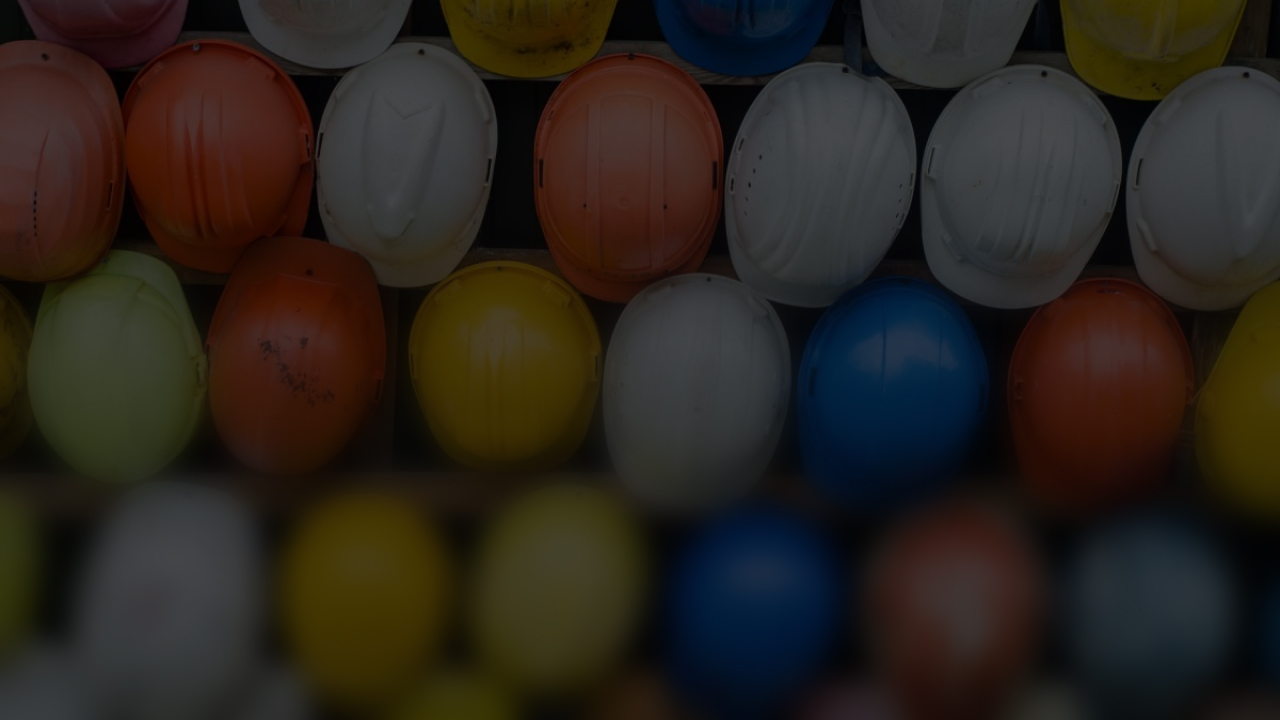 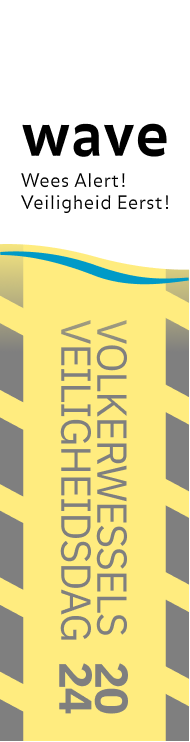 Safety is part of everything we do. What have you done lately to improve safety, and what more could you have done?
Question
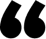 WAVE value: Consistent
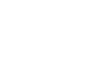 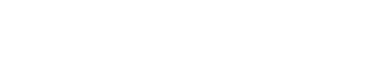 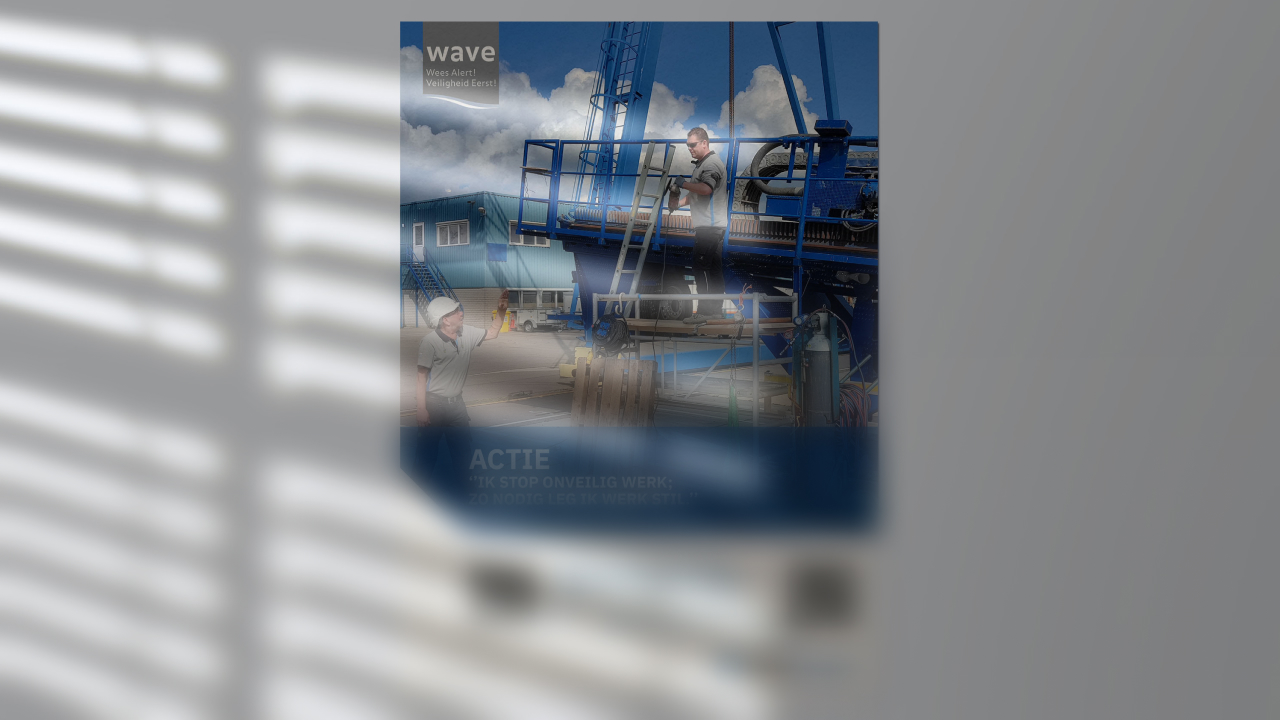 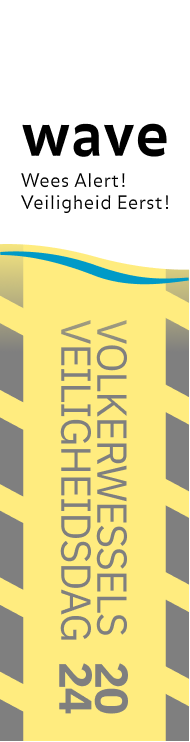 WAVE value: Action
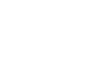 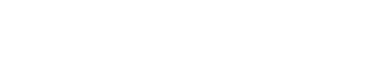 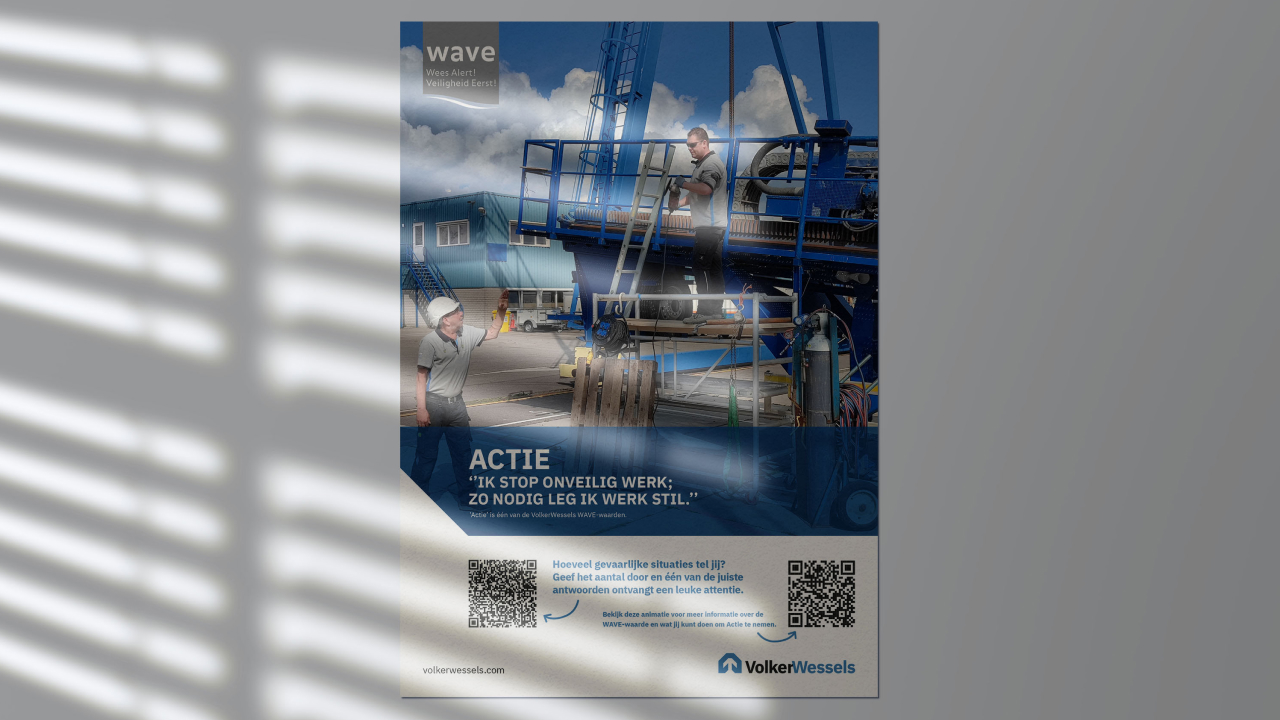 Get your 
bingo card ready!
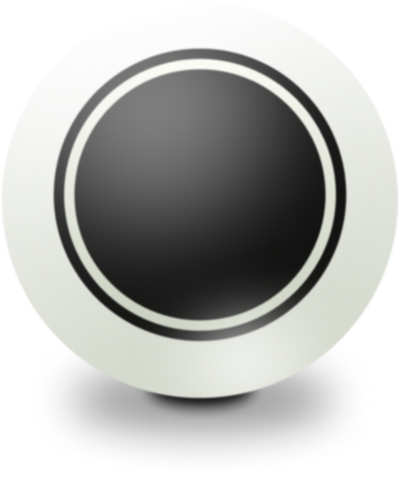 21
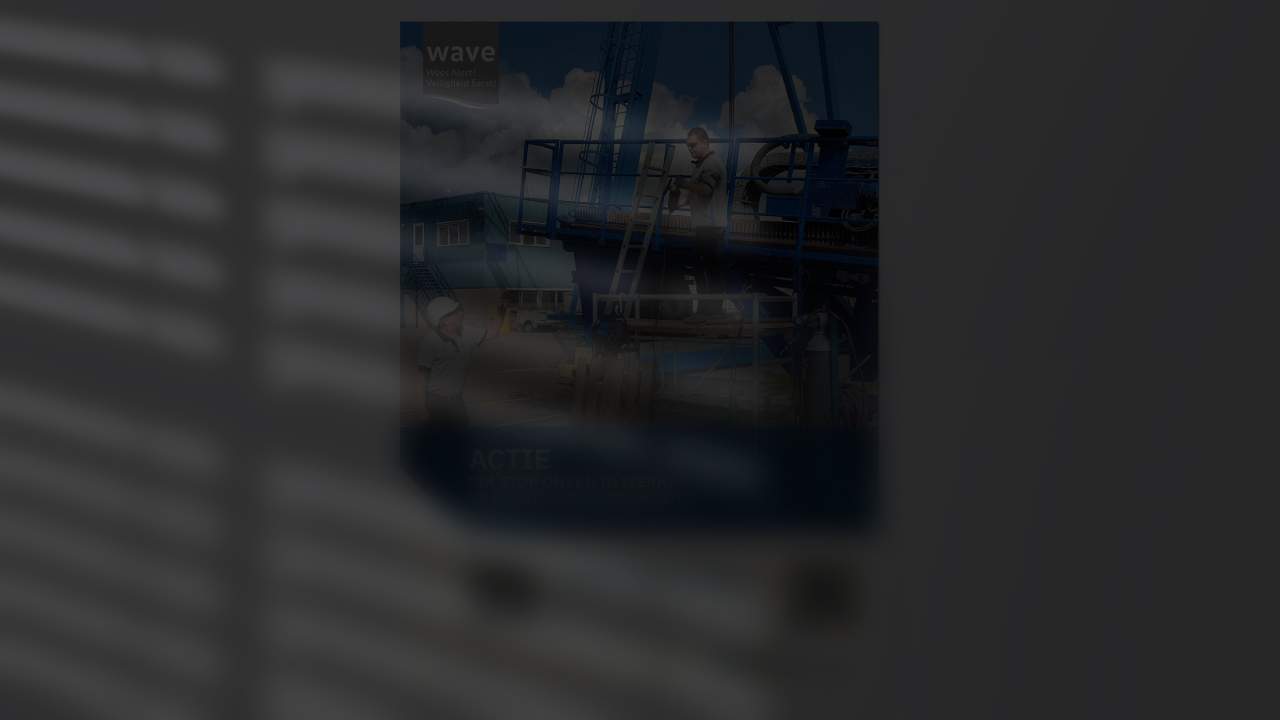 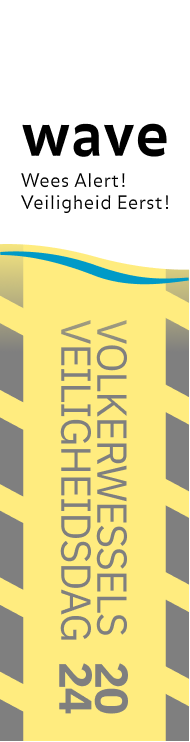 During a risk session in the design phase, you have the feeling that one of the risks is not being taken seriously. You seem to be the only one who gives the risk serious consideration. You mention that you have the feeling that it is not being taken seriously, but the group still does not recognise the danger. You remember from a previous project that this resulted in a serious accident. 

What do you do?
Dilemma
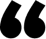 WAVE value: Action
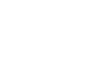 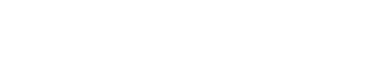 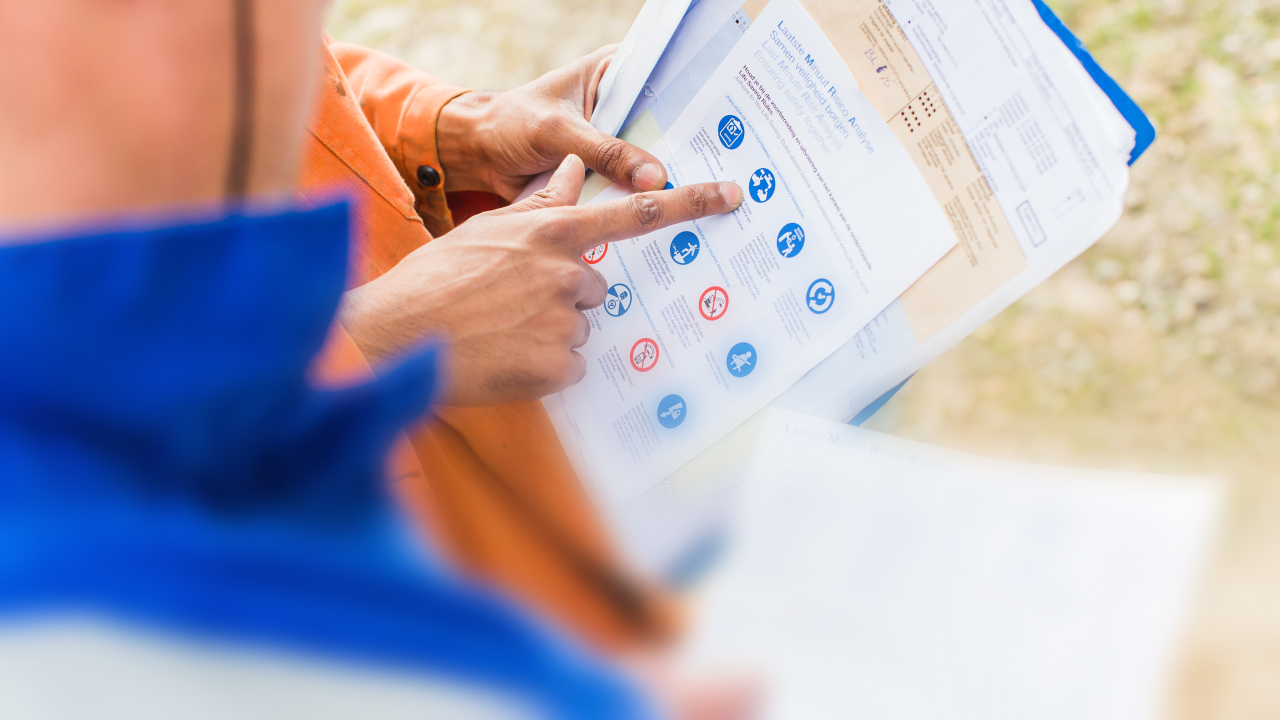 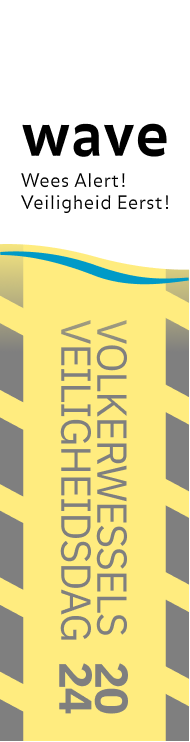 WAVE value: Responsible
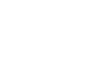 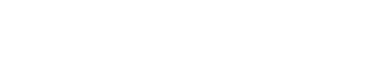 Get your 
bingo card ready!
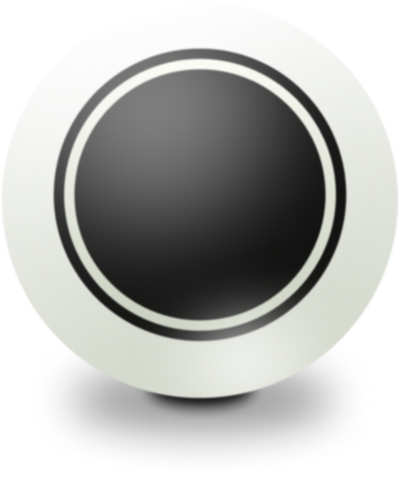 28
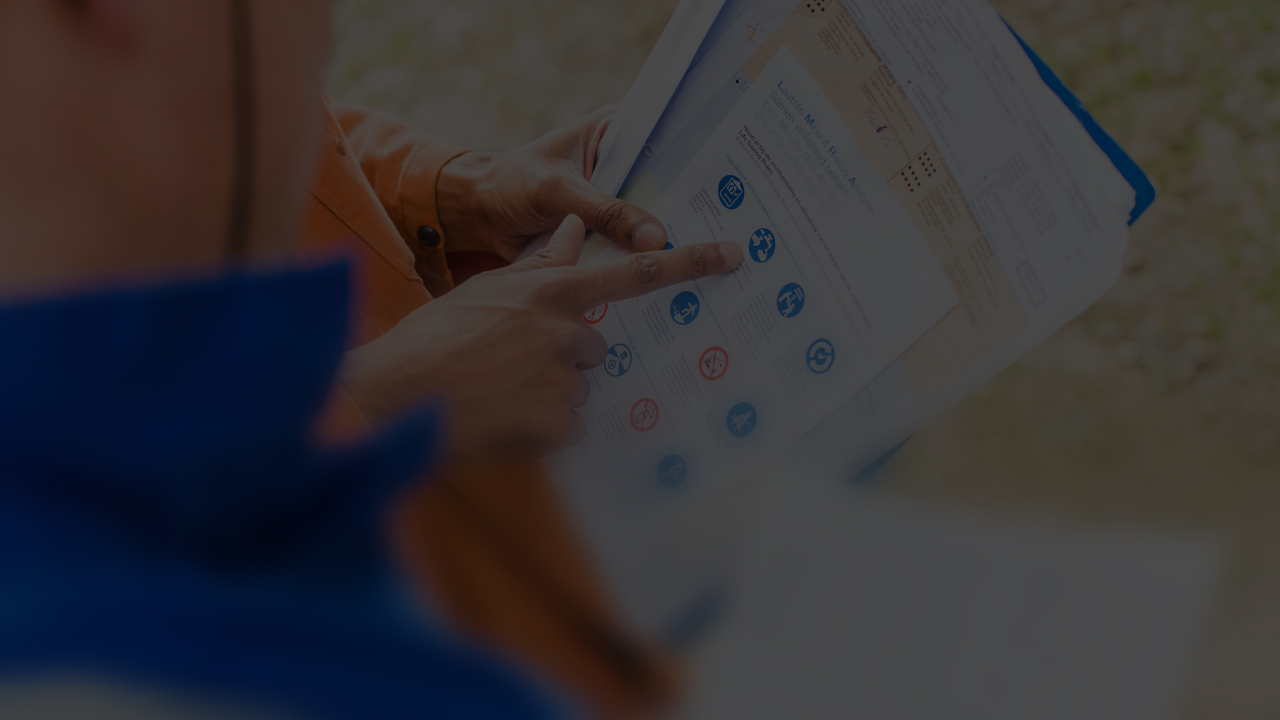 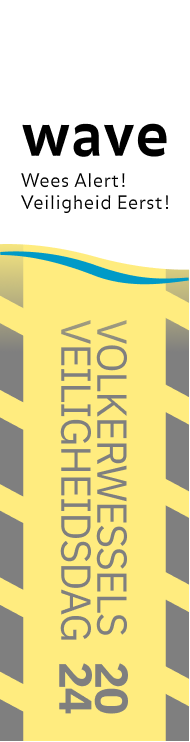 Have you ever done something to make a situation safer? 

If so, what did you do?
Question
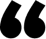 WAVE value: Responsible
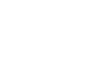 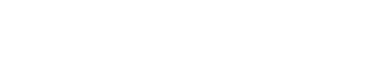 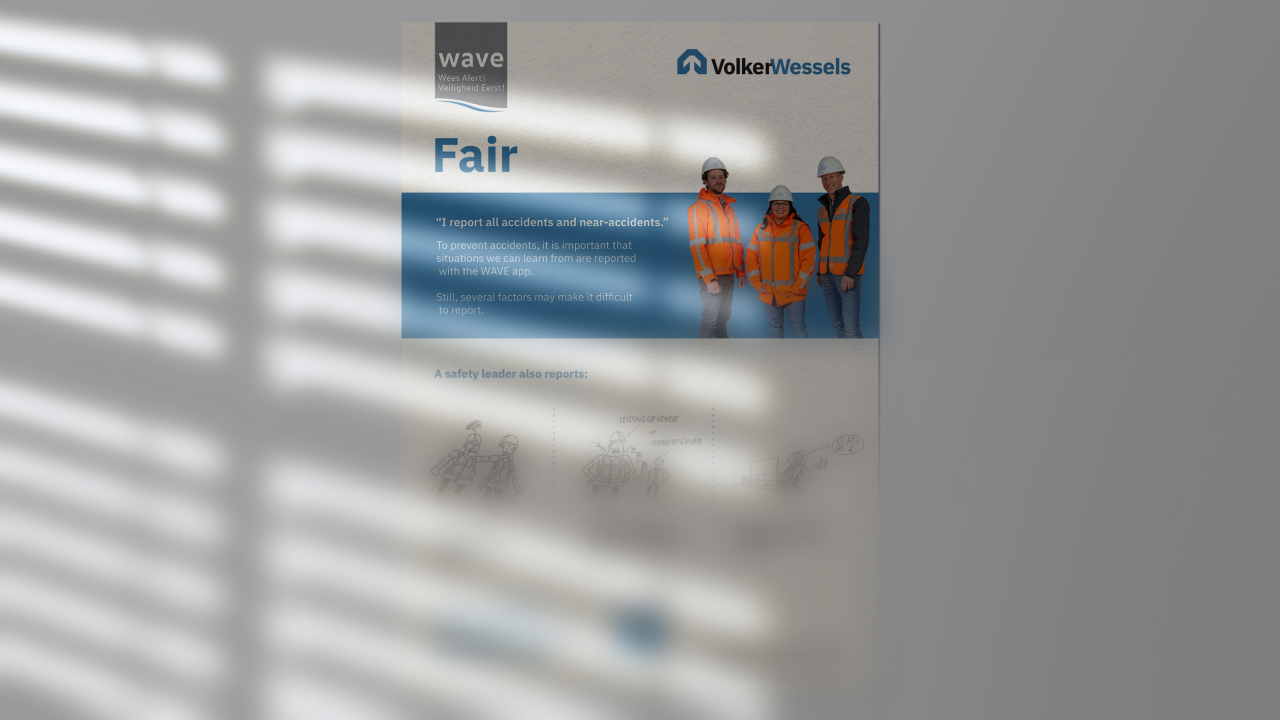 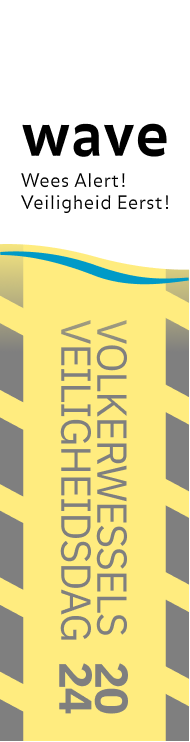 WAVE value: Fair
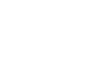 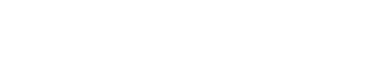 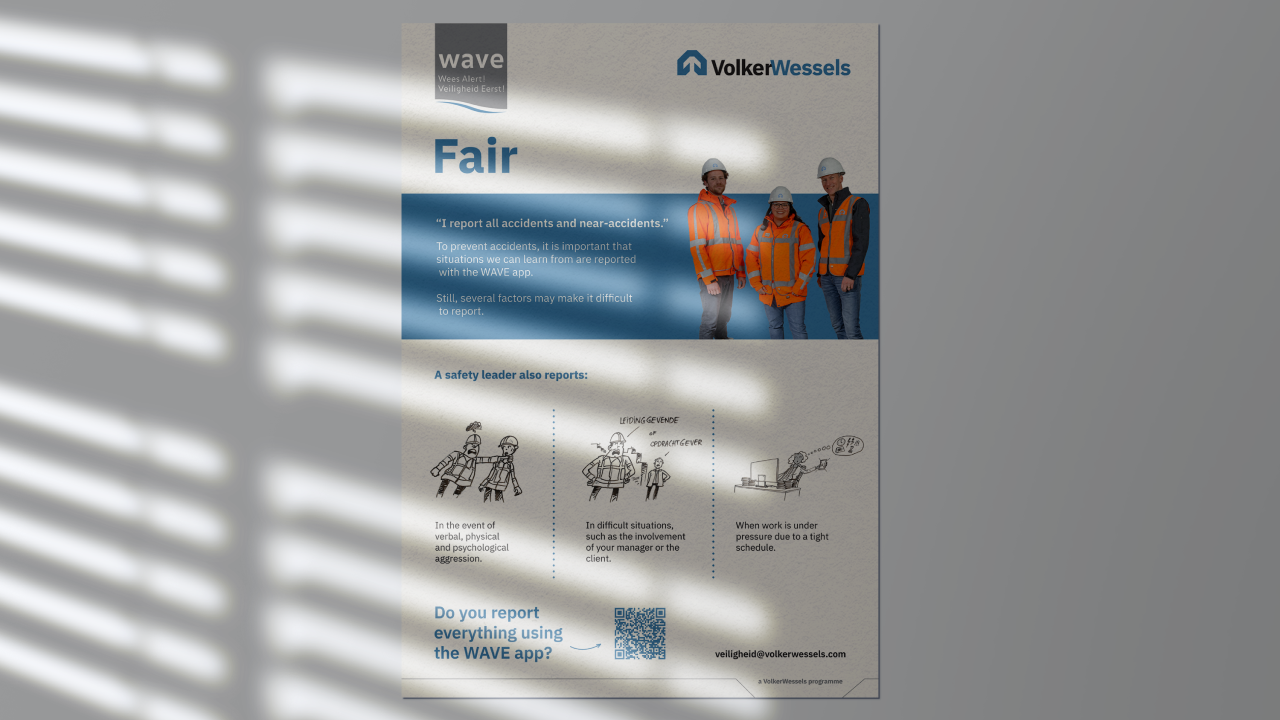 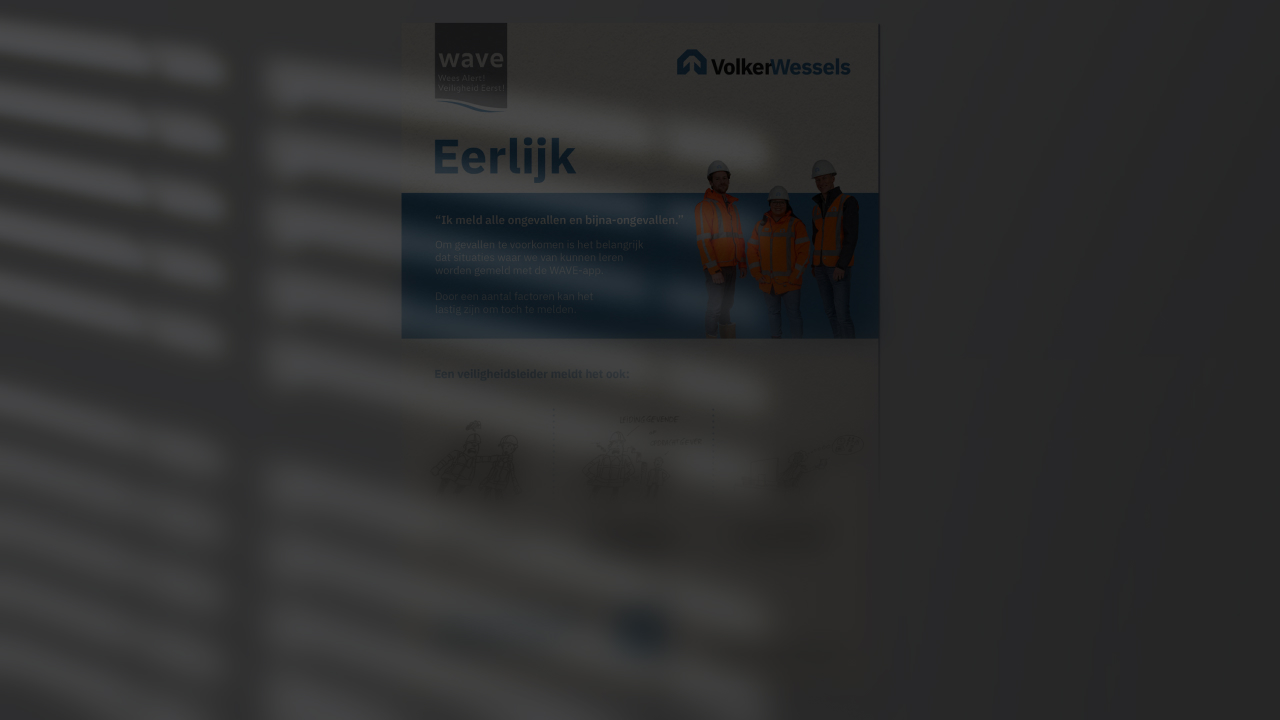 Get your 
bingo card ready!
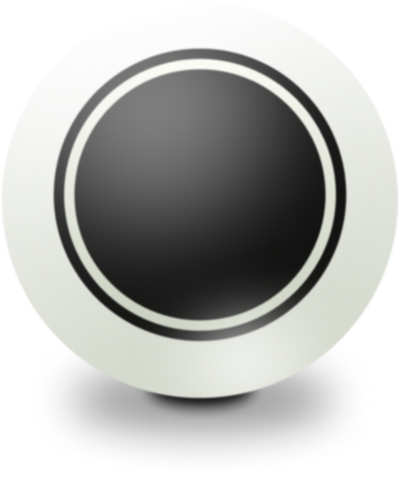 33
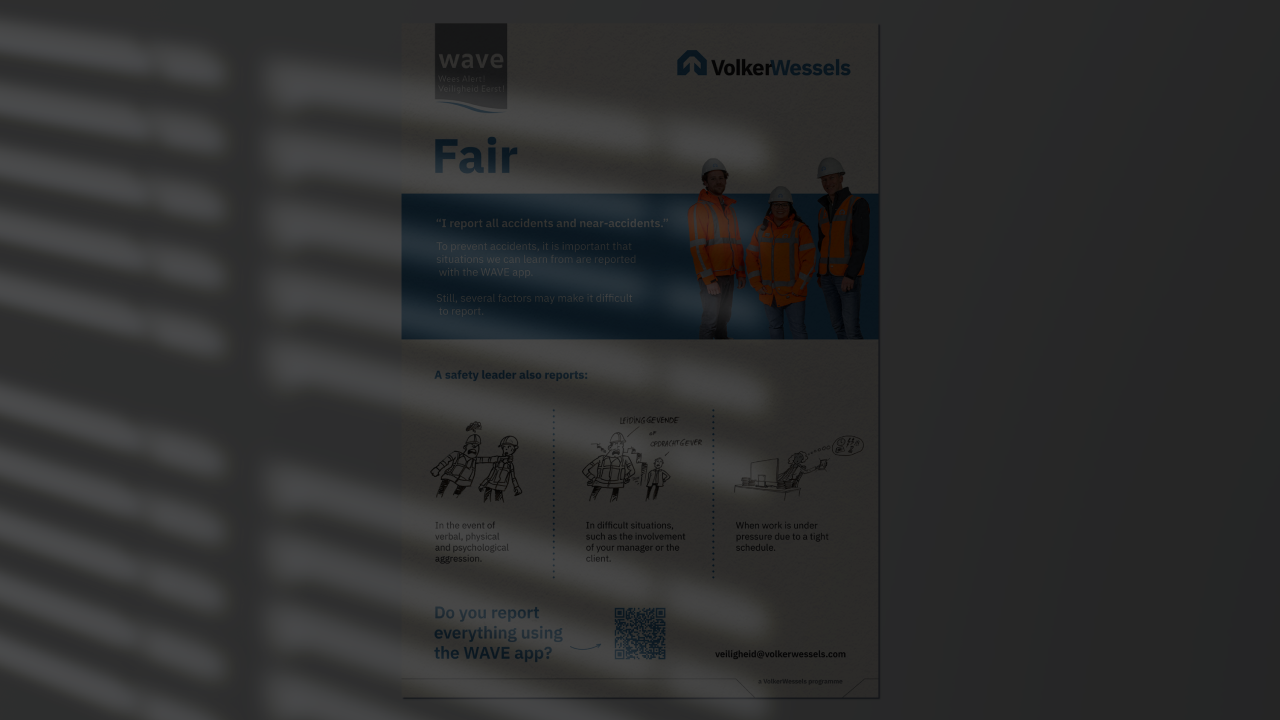 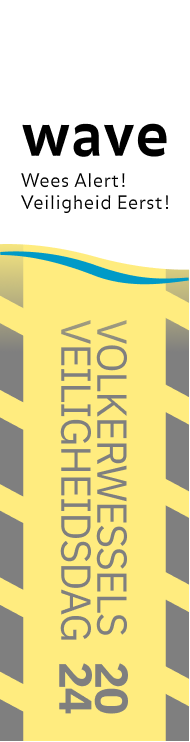 During which situations would you consider whether or not to report something so as not to harm yourself or others? 

Please explain your answer.
Question
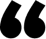 WAVE value: Fair
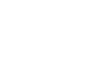 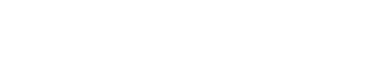 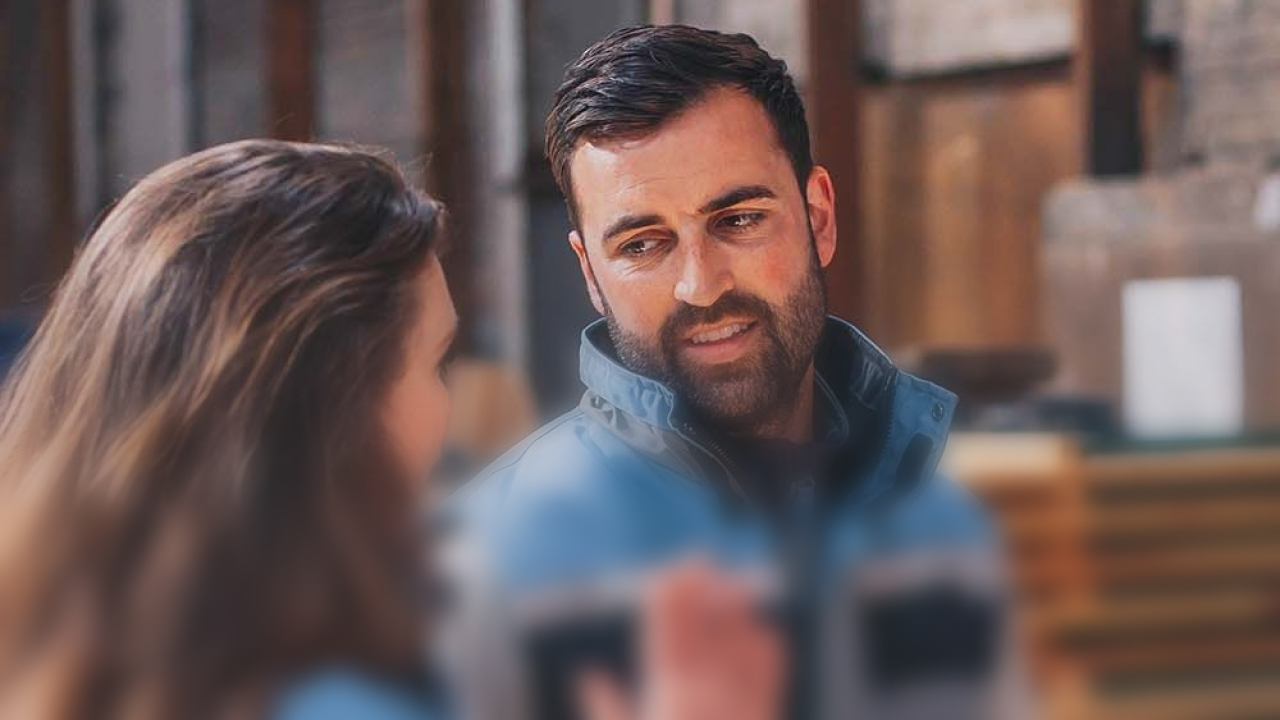 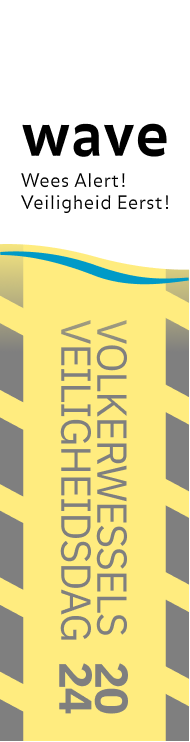 WAVE value: Open
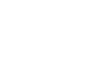 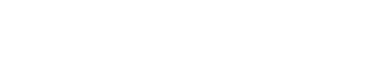 Get your 
bingo card ready!
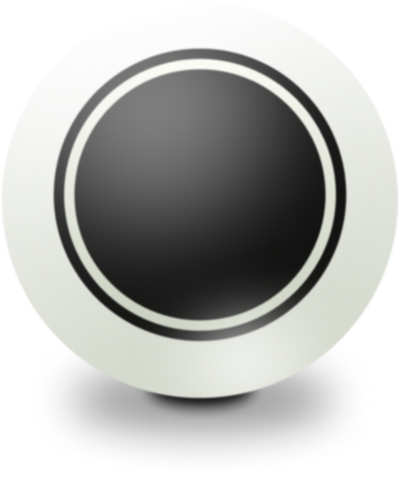 48
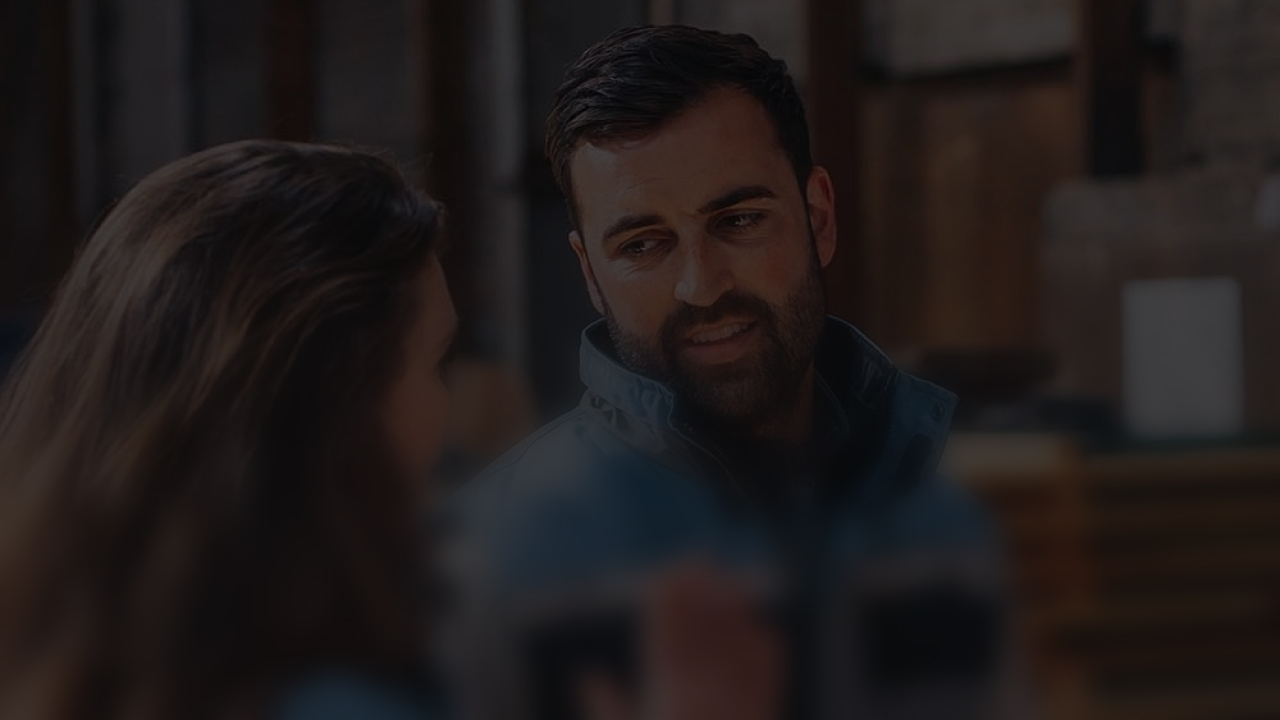 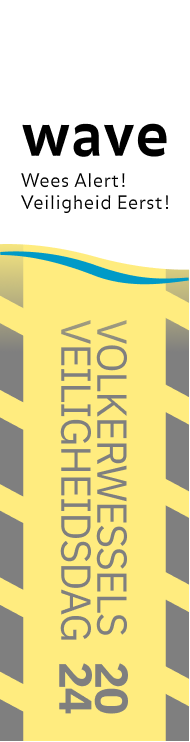 During the transfer of the documents from client to contractor, you discover that the plan you received for the H&S design phase is too general (especially the RI&E). You mention this to the client. They brush it aside.
Dilemma
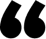 WAVE value: Open
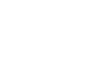 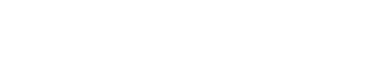 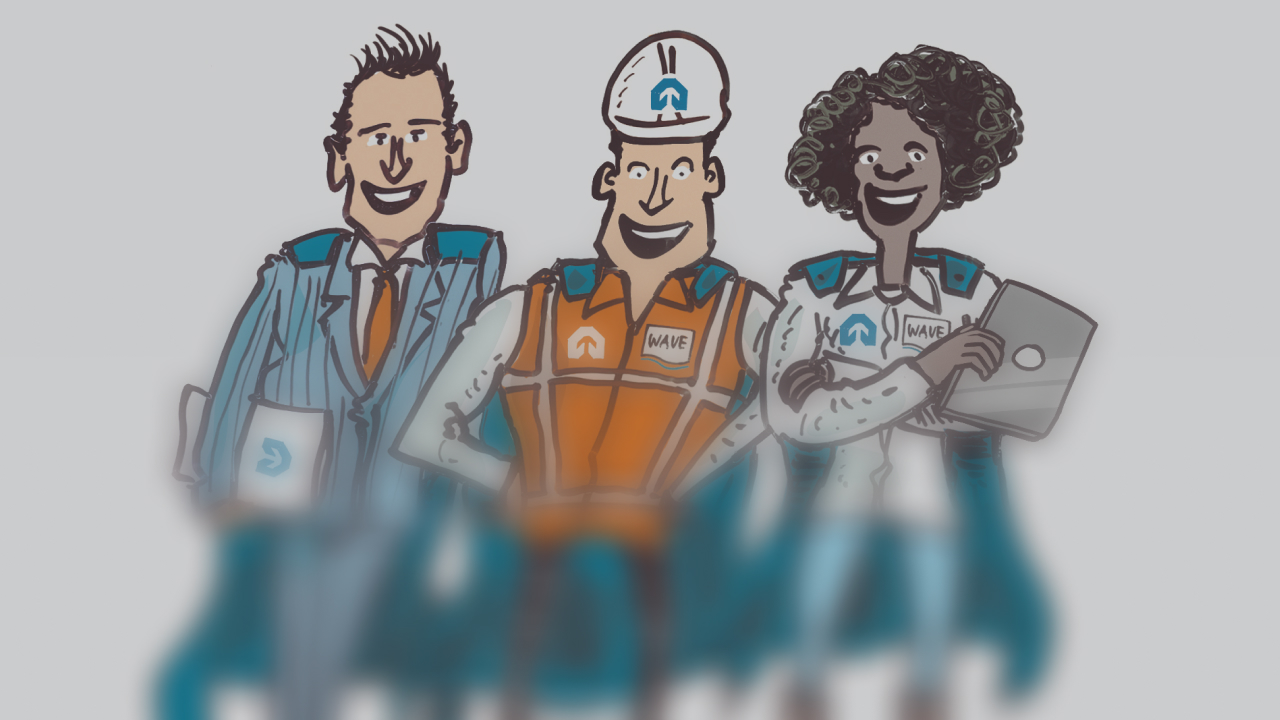 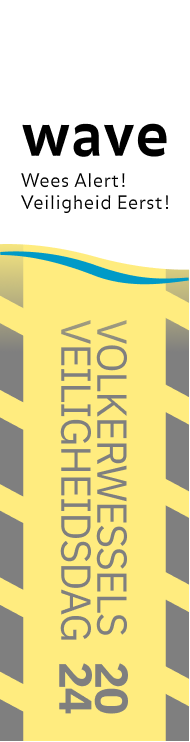 Safest colleague
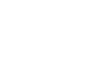 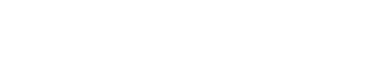 Get your 
bingo card ready!
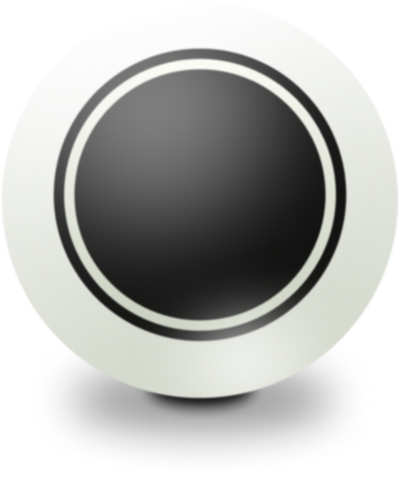 10
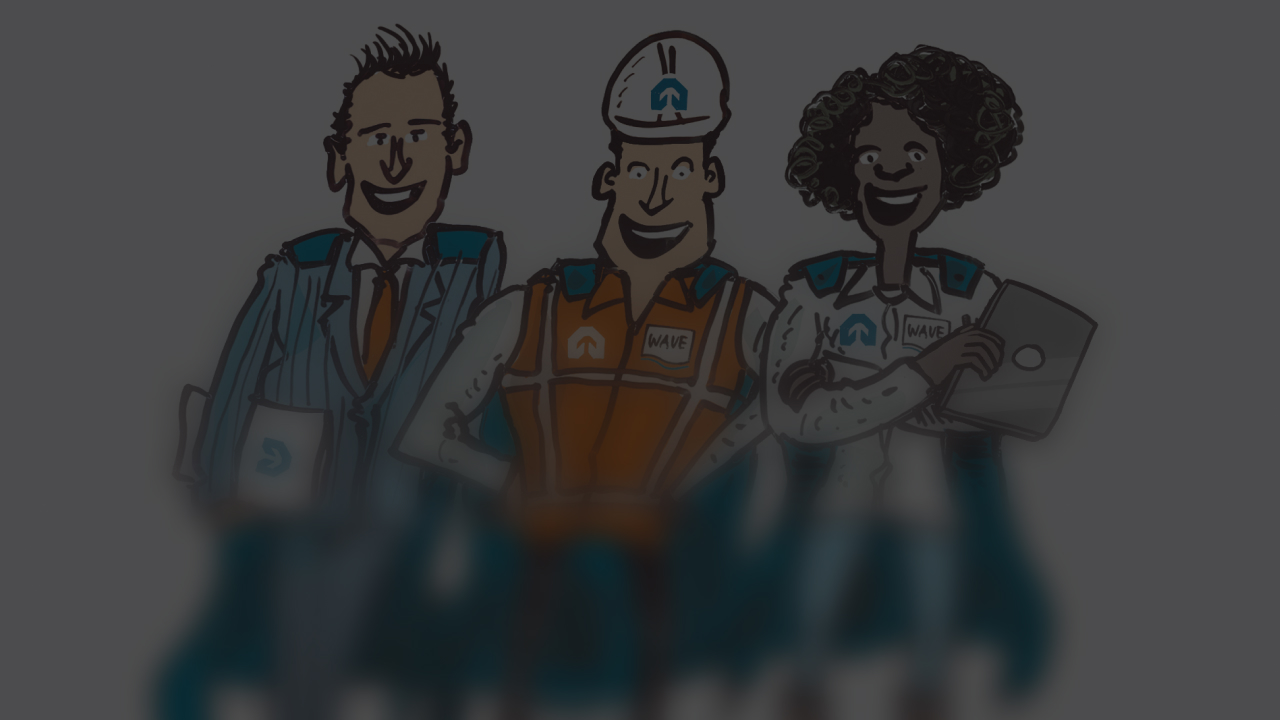 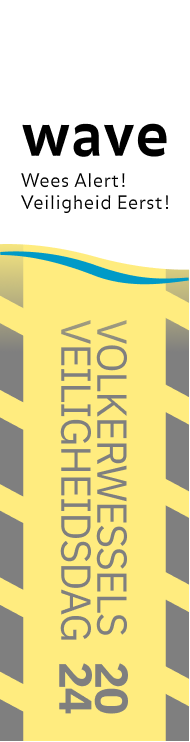 Who do you nominate for a Safe Working Compliment? 

Please explain your answer. 

By the way: Have you already awarded this colleague a Compliment in the WAVE app?
Question
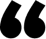 Safest colleague
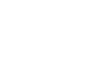 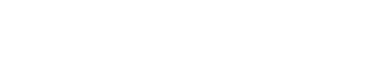 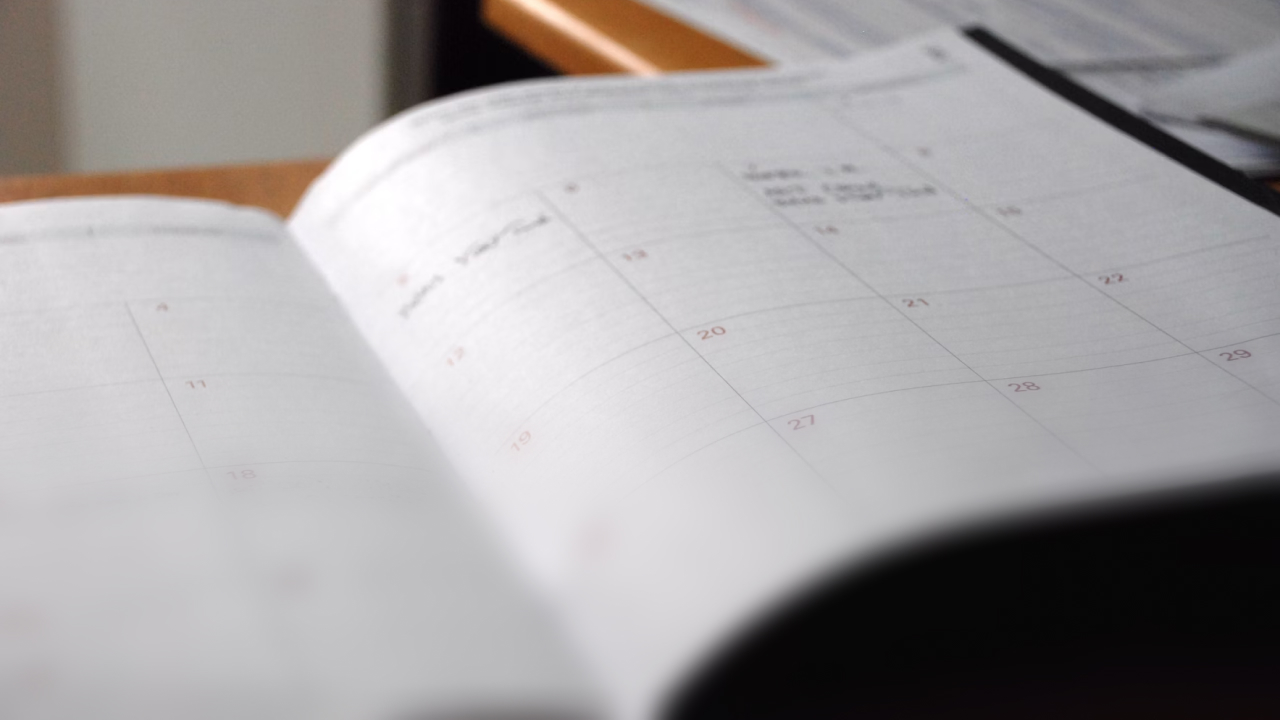 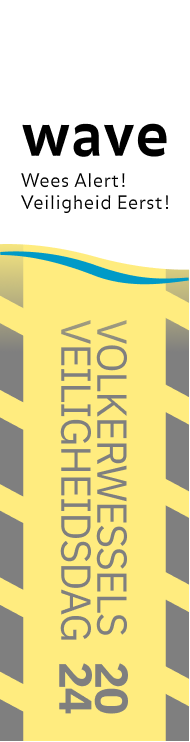 Overestimating your abilities?!
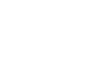 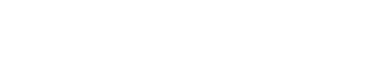 Get your 
bingo card ready!
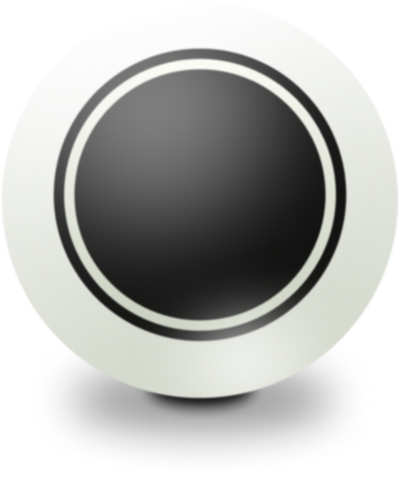 56
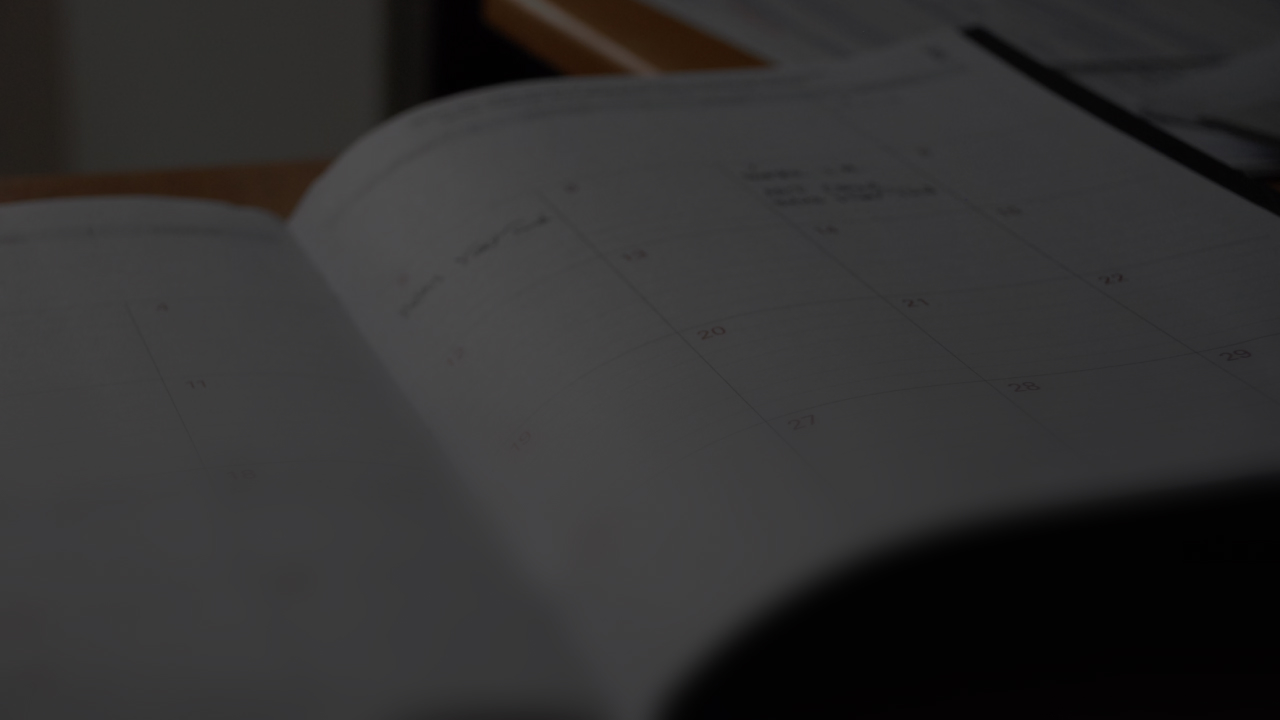 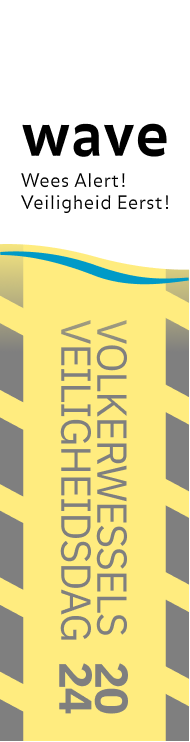 The most common form of overestimation is planning. Do you agree or disagree? What risk does this entail? 

Do you ever overestimate your abilities?
Statement
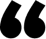 Overestimating your abilities?!
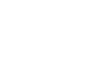 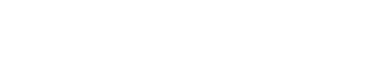 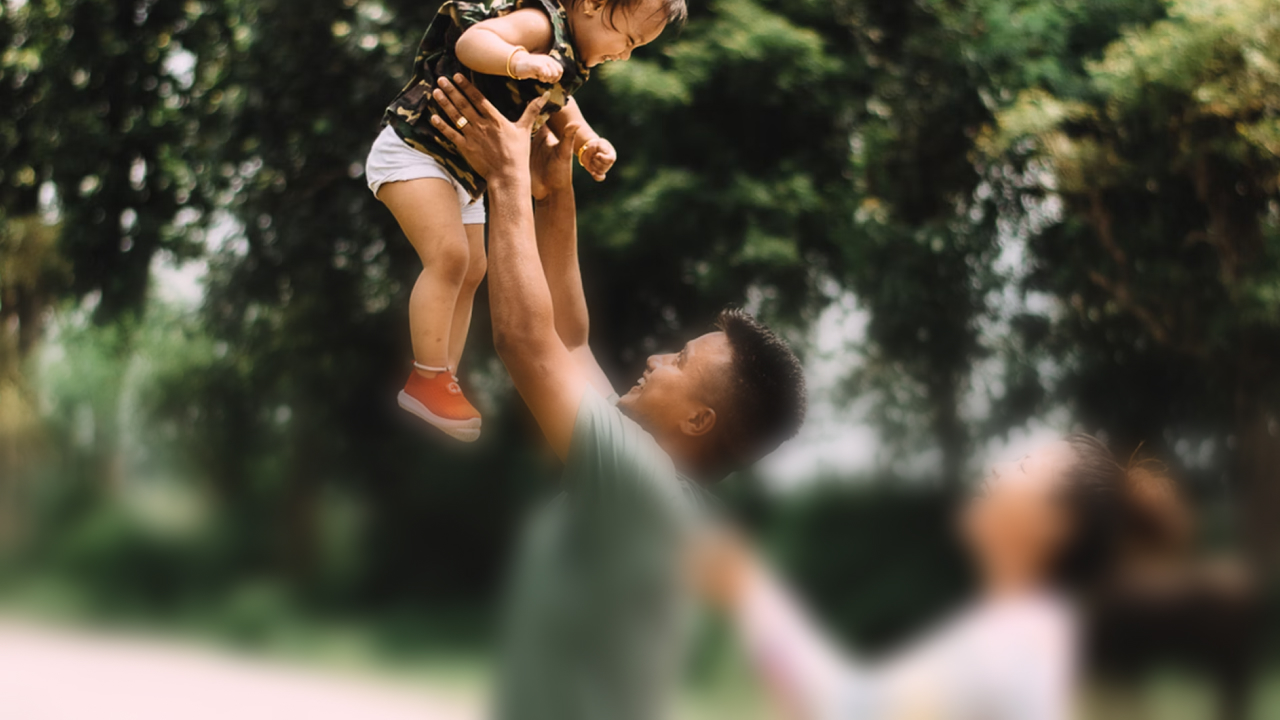 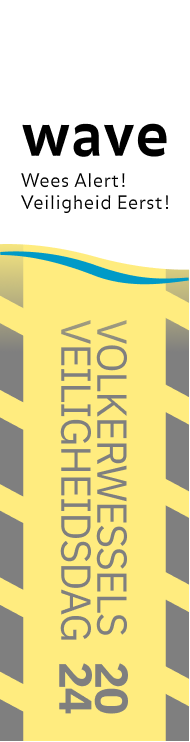 What's in it for you?
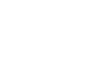 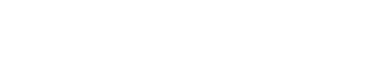 Get your 
bingo card ready!
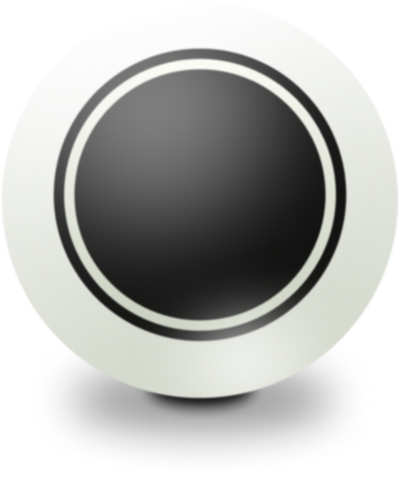 3
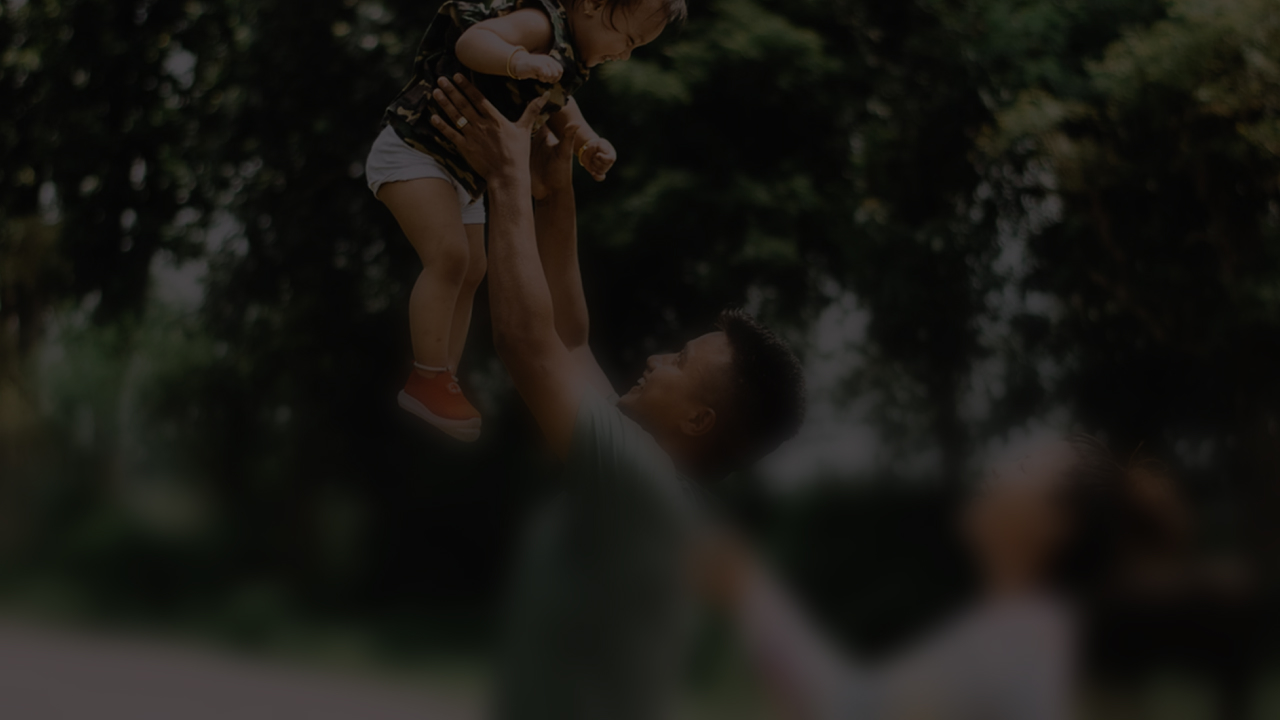 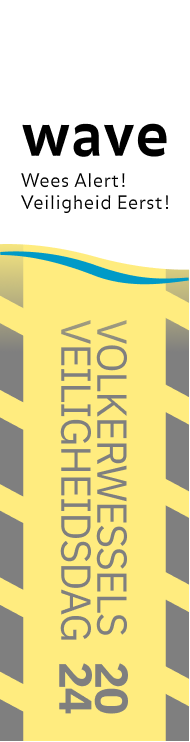 What is your personal motivation for working safely yourself and enabling others to work safely?
Question
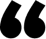 What's in it for you?
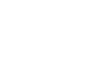 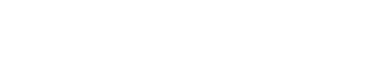 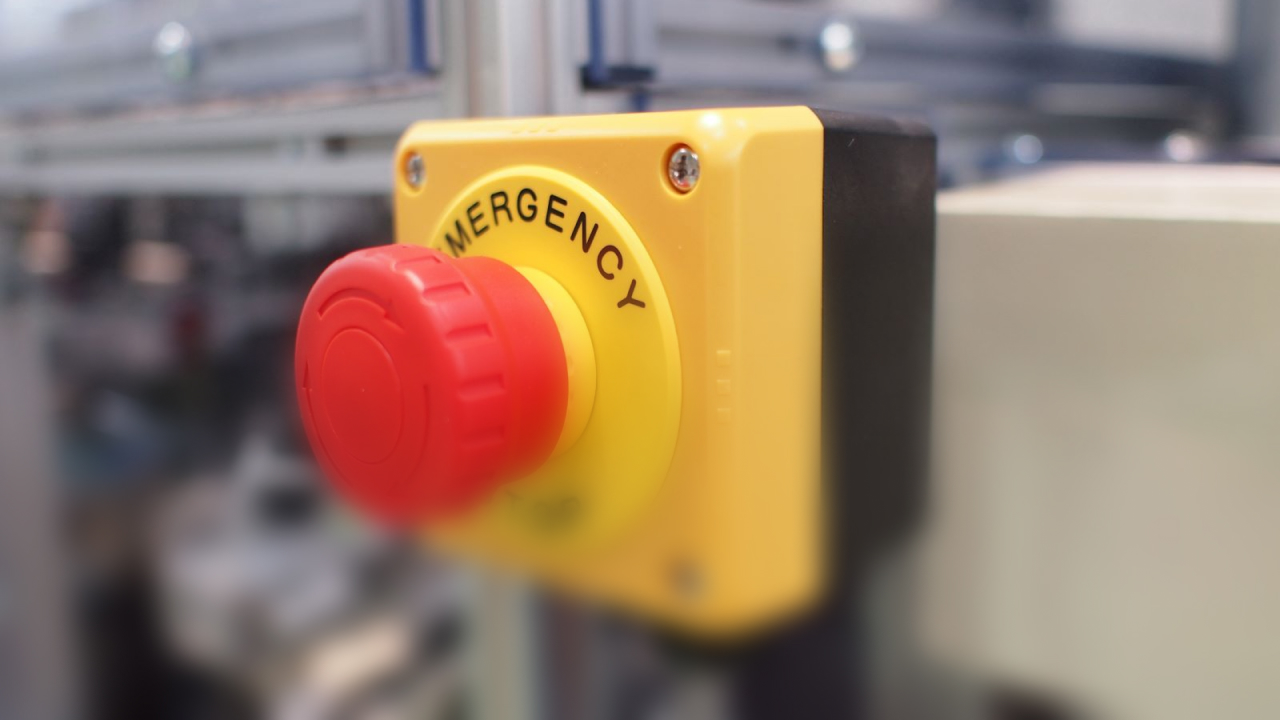 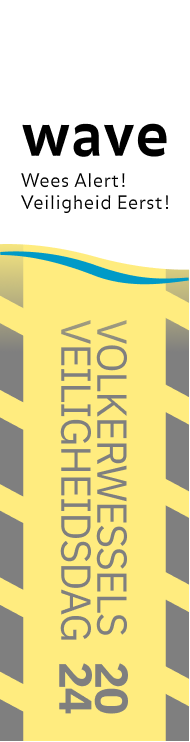 Warning sign
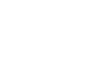 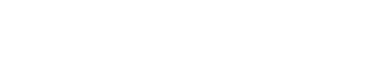 Get your 
bingo card ready!
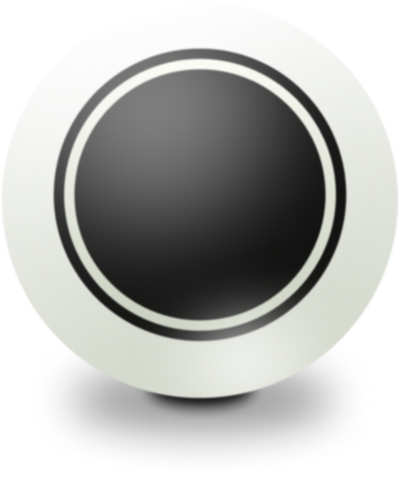 11
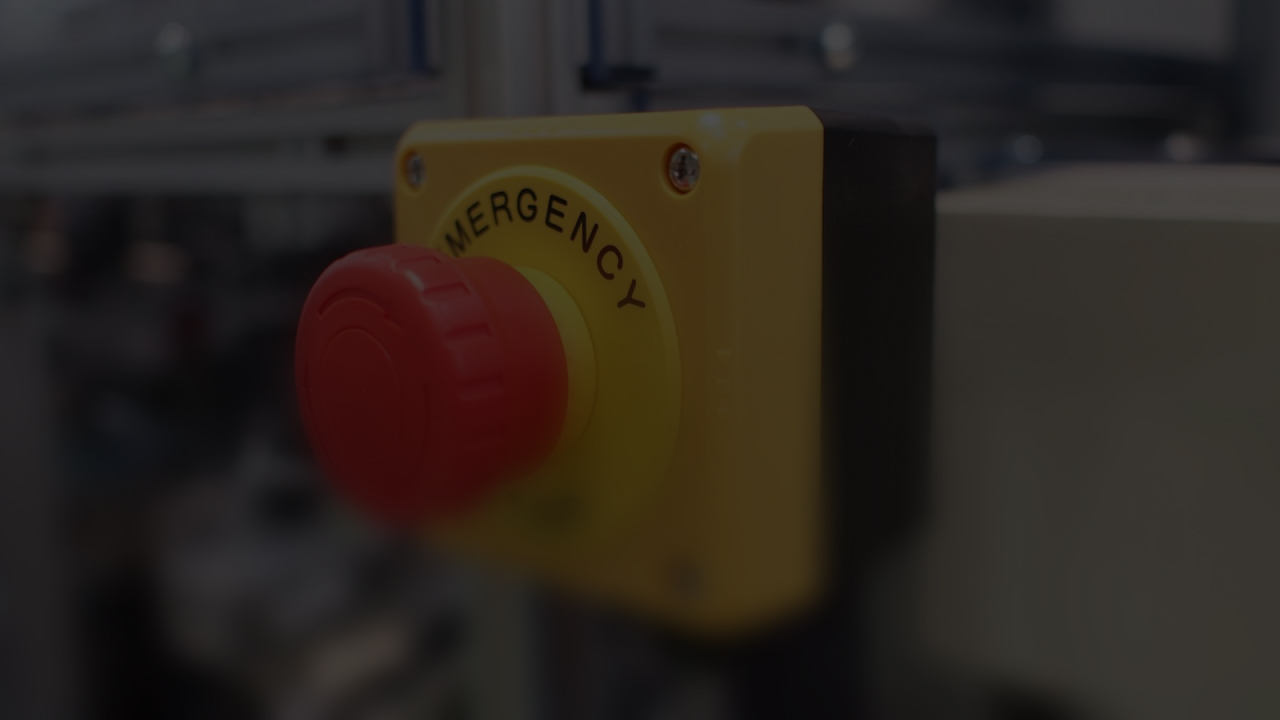 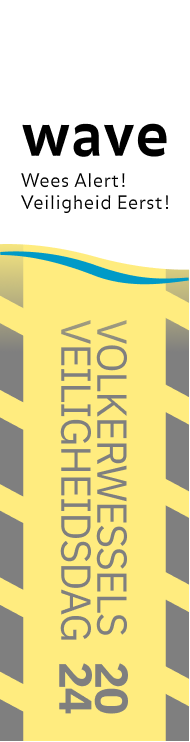 When was the last time you ever had doubts about a situation? 

Why? And what did you do?
Question
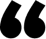 Warning sign
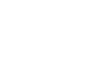 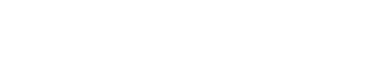 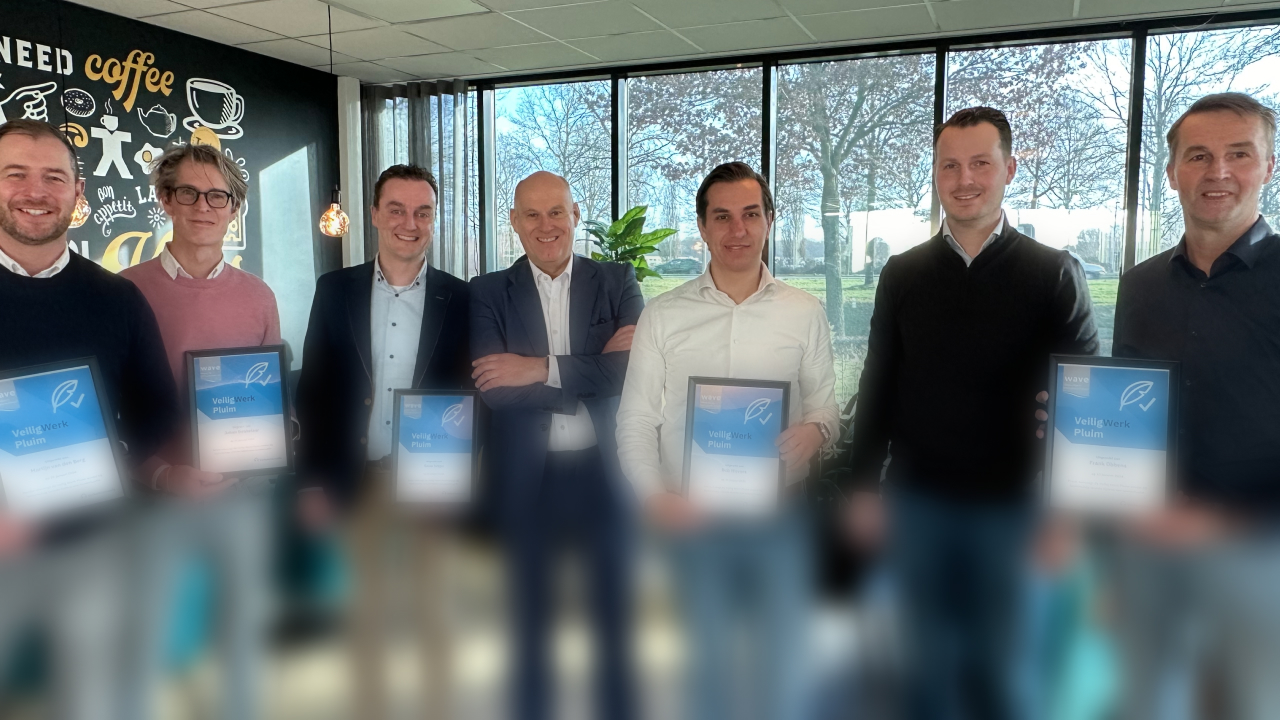 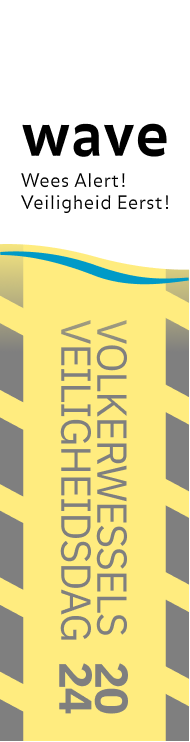 The difference
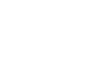 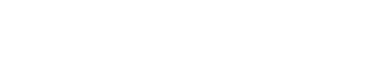 Get your 
bingo card ready!
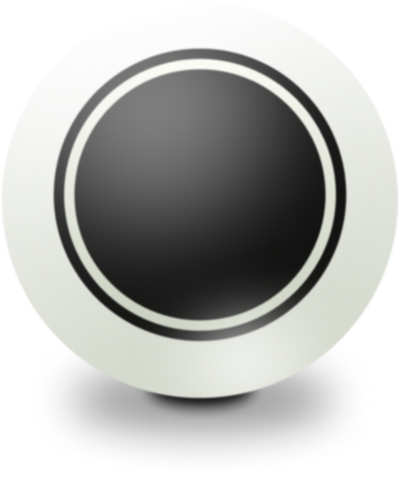 20
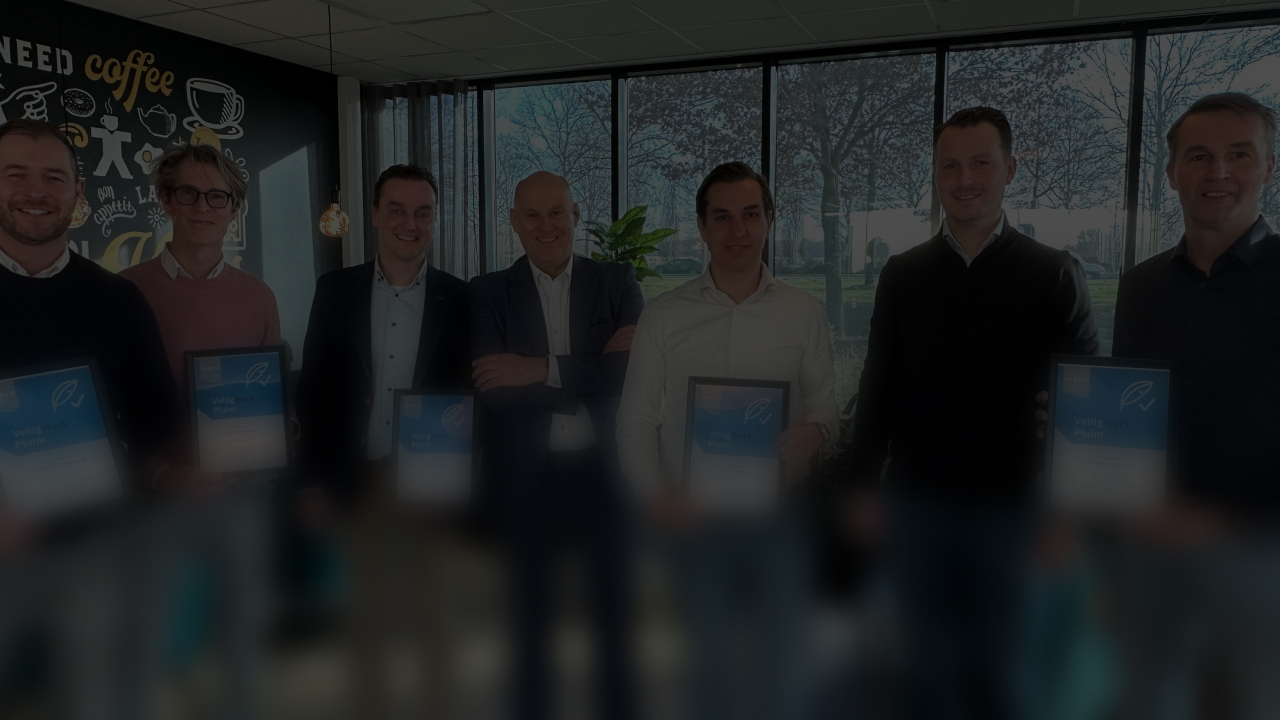 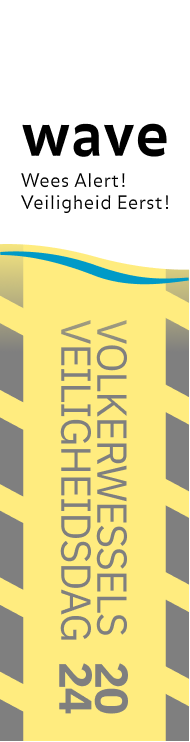 Do you have the feeling that you can make a difference in terms of safety within this organisation? 

Please explain your answer. 

If not, what do you think will have to change?
Question
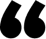 The difference
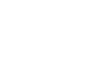 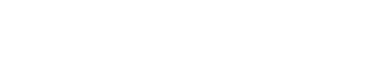 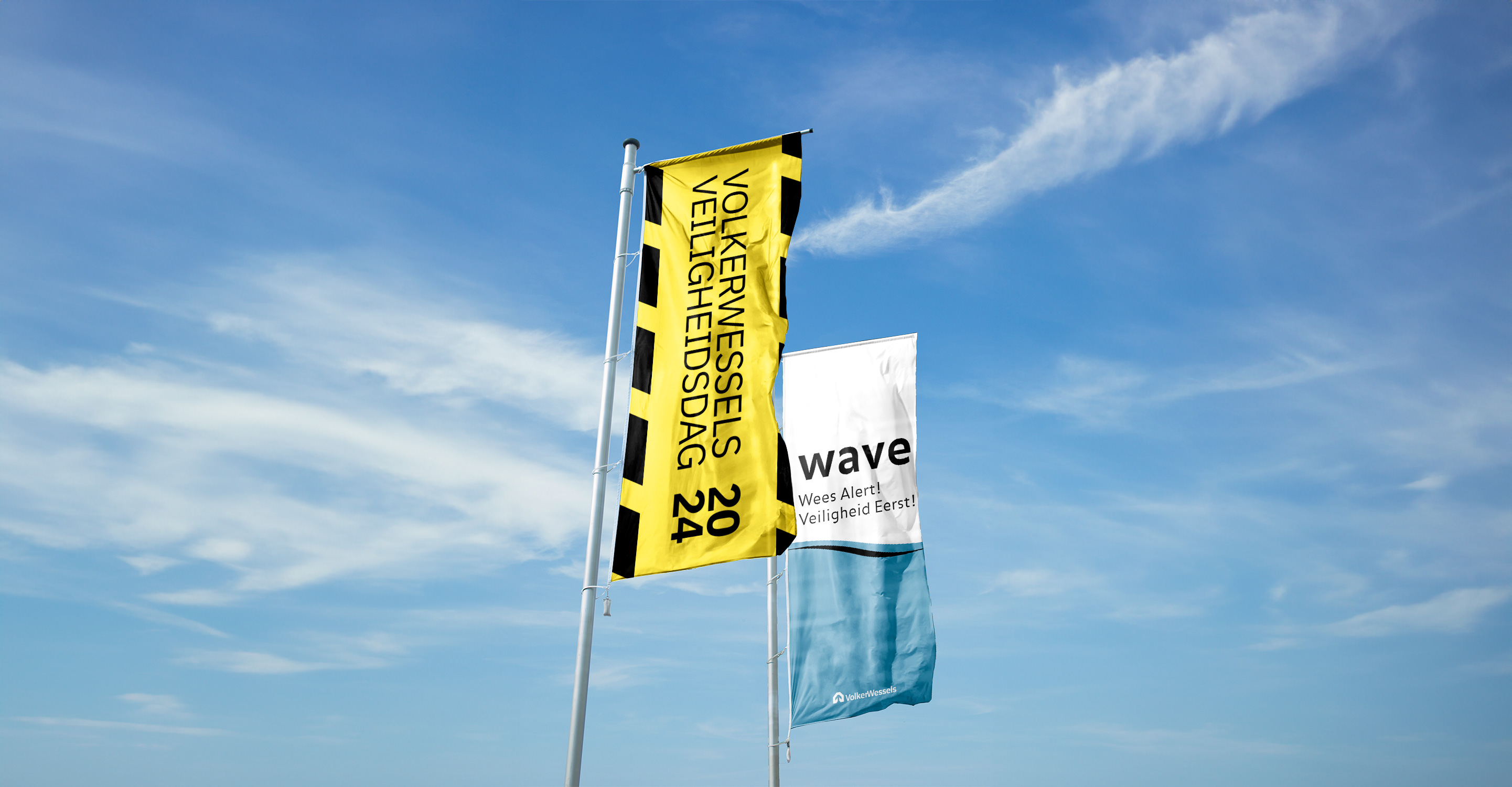 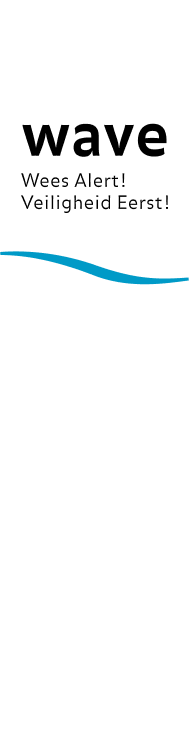 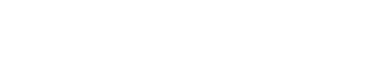